CHỦ ĐỀ 3
LÀM QUEN VỚI KHỐI LƯỢNG, DUNG TÍCH
BÀI 17:
THỰC HÀNH VÀ TRẢI NGHIỆM VỚI CÁC ĐƠN VỊ KI-LÔ-GAM, LÍT
KHÁM PHÁ
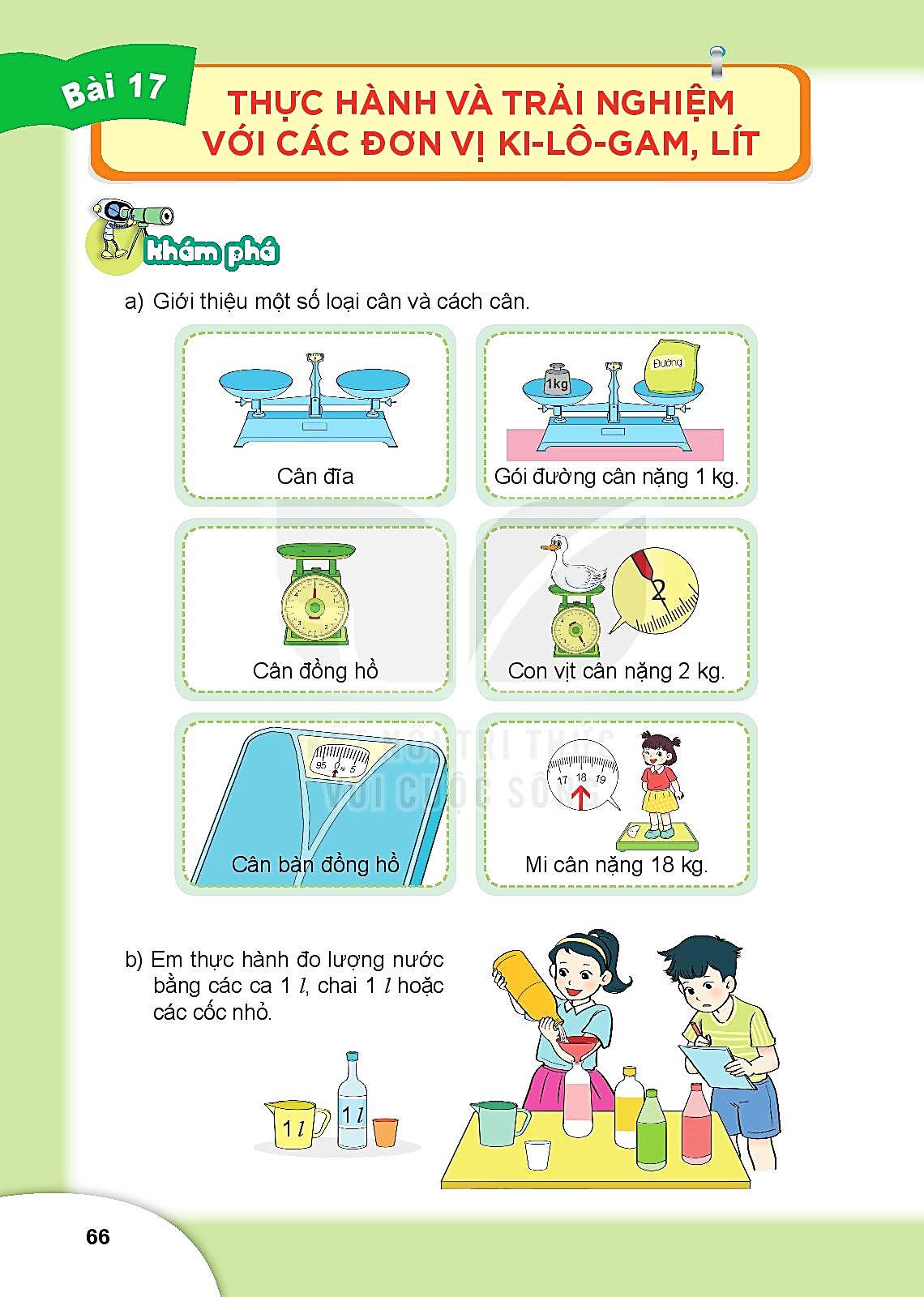 a) Giới thiệu một số loại cân và cách cân
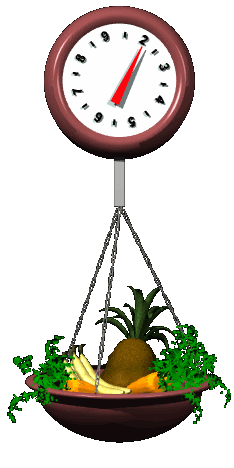 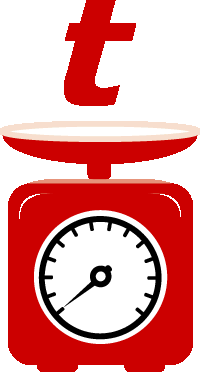 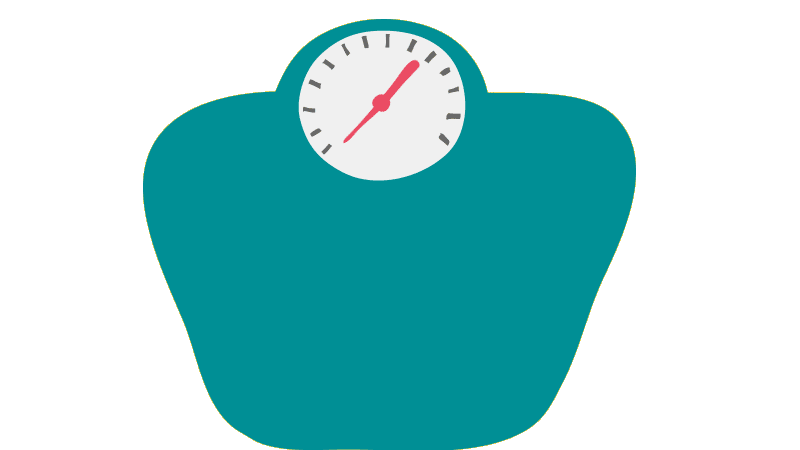 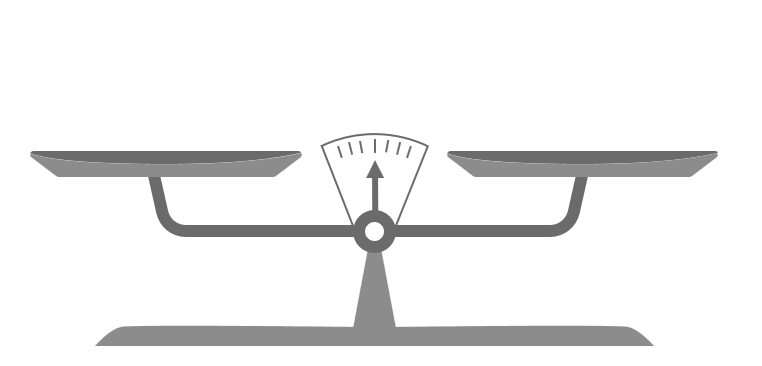 HOẠT ĐỘNG
b) Em thực hành đo lượng nước bằng các ca 1lít, chai 1lít hoặc các cốc nhỏ.
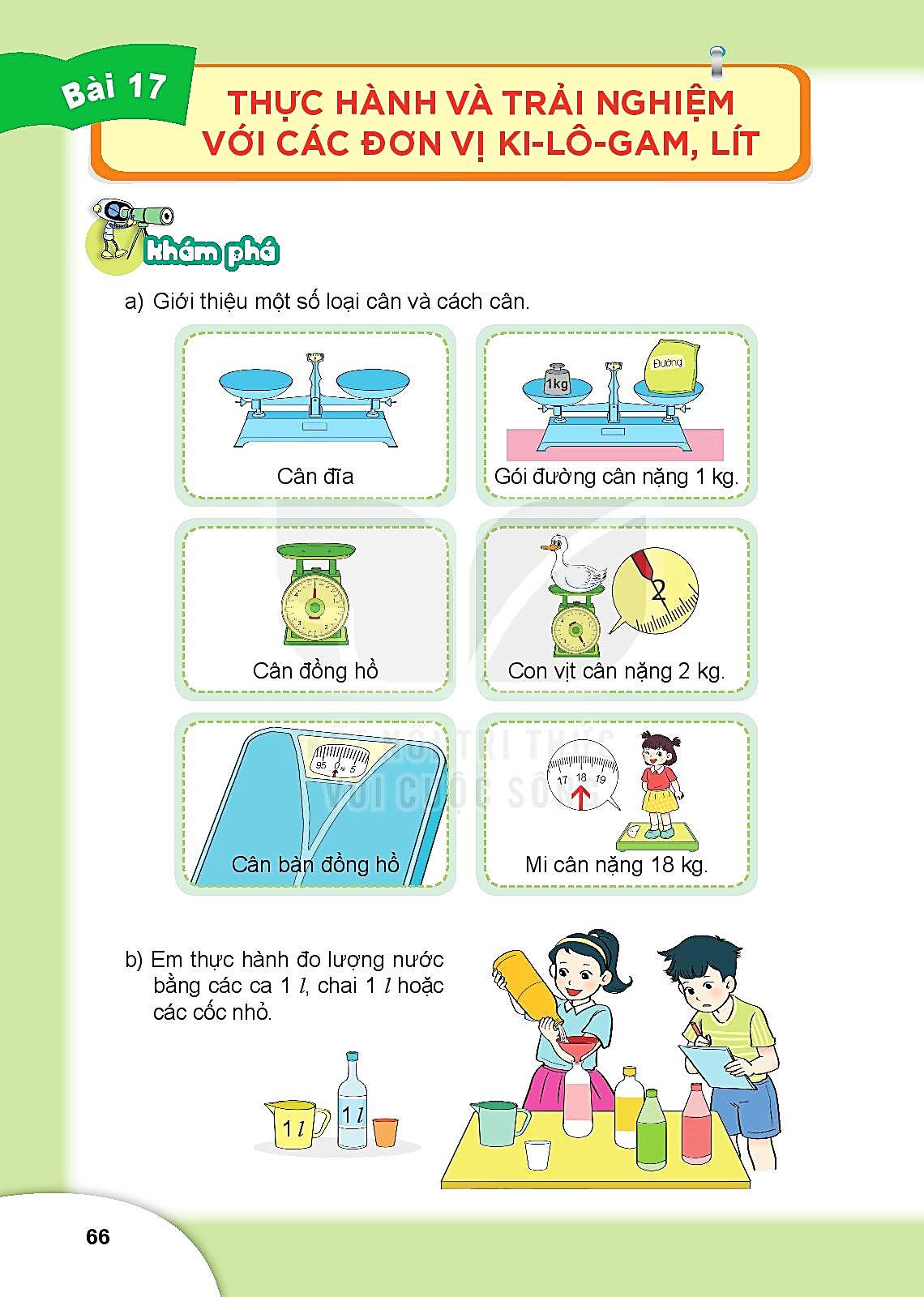 1
Em đoán xem đồ vật nào nhẹ hơn, đồ vật nào nặng hơn.
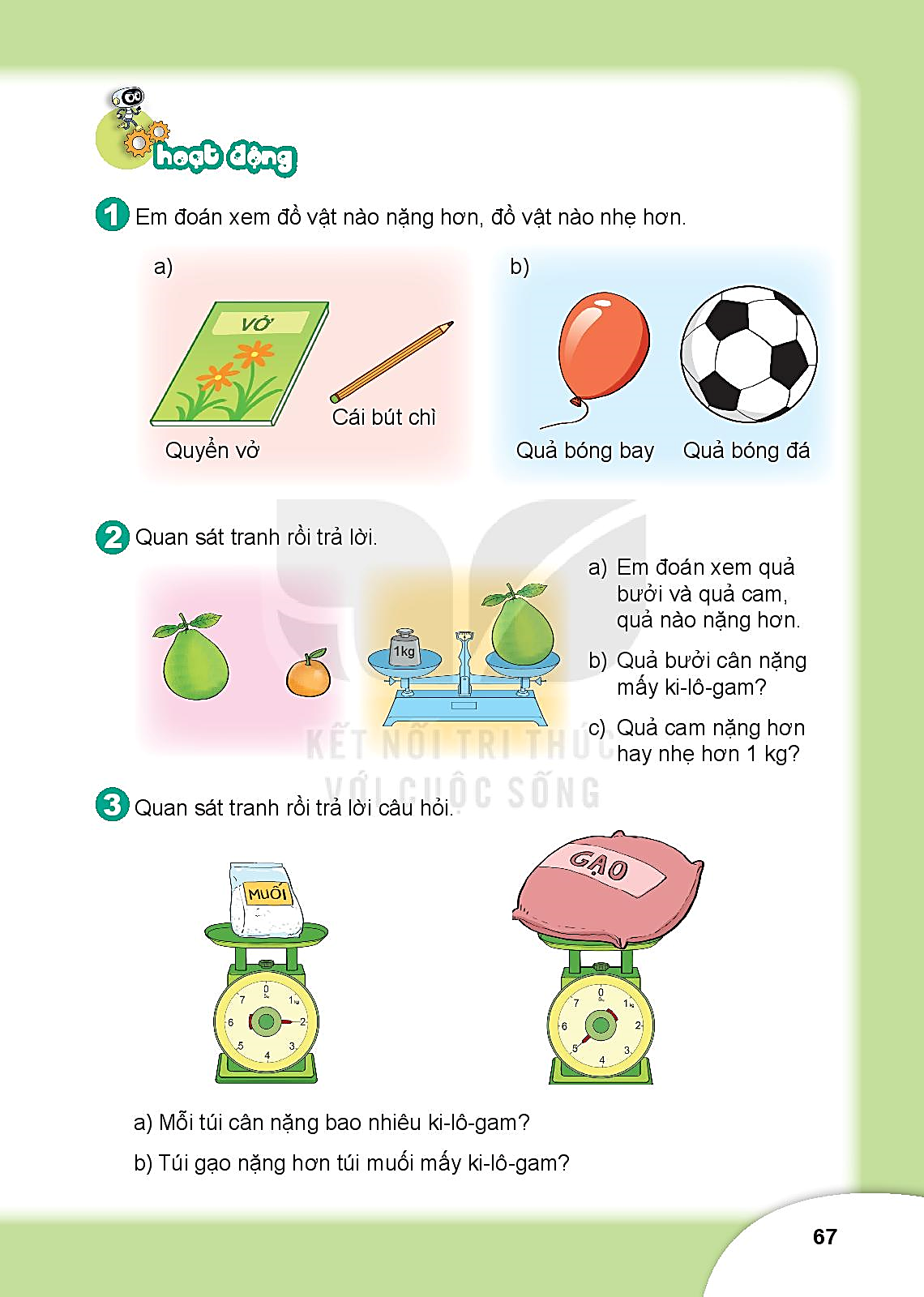 nặng hơn          nhẹ hơn
nhẹ hơn           nặng hơn
CÂU HỎI
a) Quả bưởi và quả cam quả nào nặng hơn?
b) Quả bưởi nặng mấy ki-lô-gam?
c) Quả cam nặng hơn hay nhẹ hơn 1kg?
2
Quan sát tranh rồi trả lời:
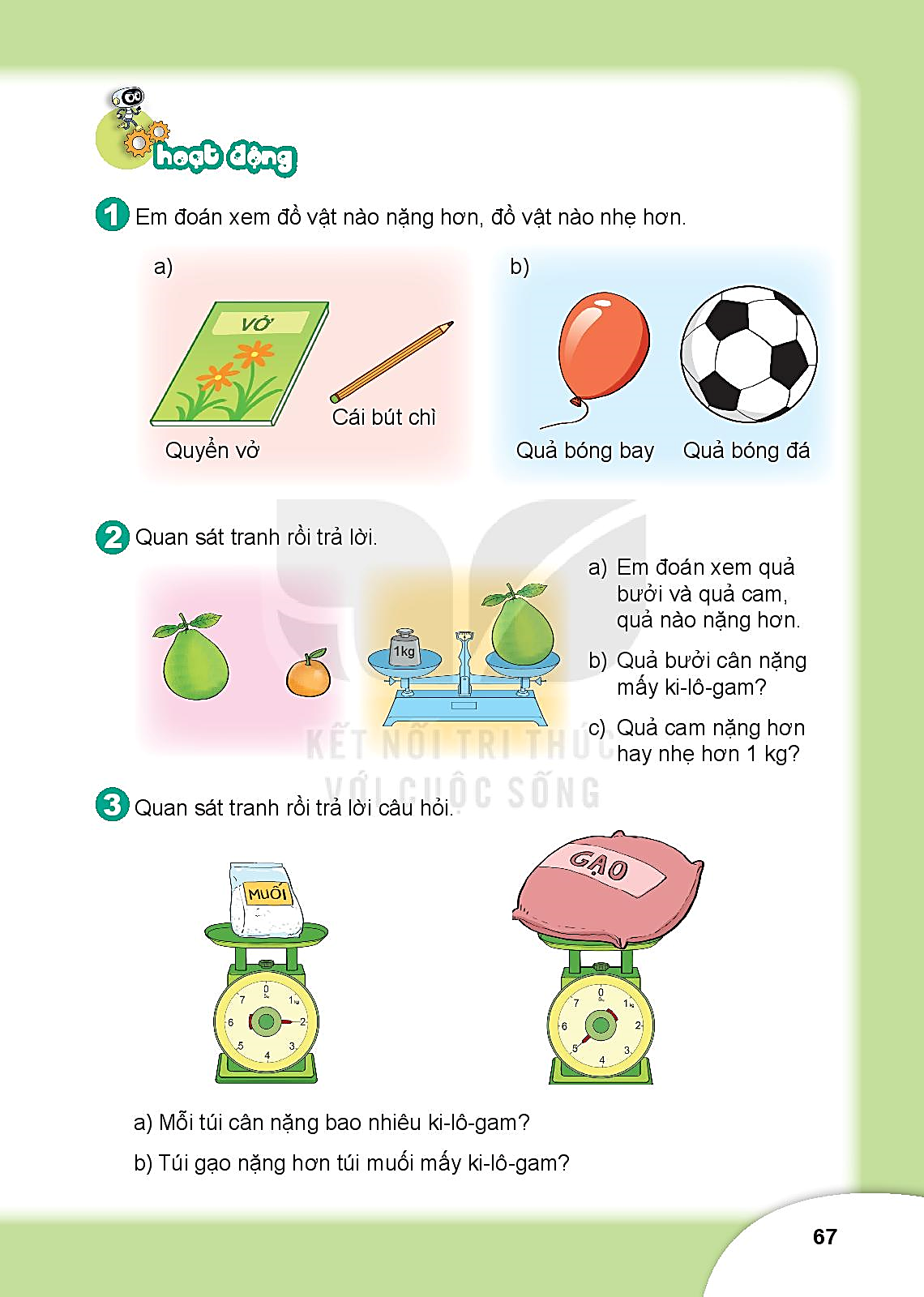 >
1kg
nặng hơn
Mỗi túi cân nặng bao nhiêu ki-lô-gam?

b) Túi gạo nặng hơn túi muối mấy ki-lô-gam?
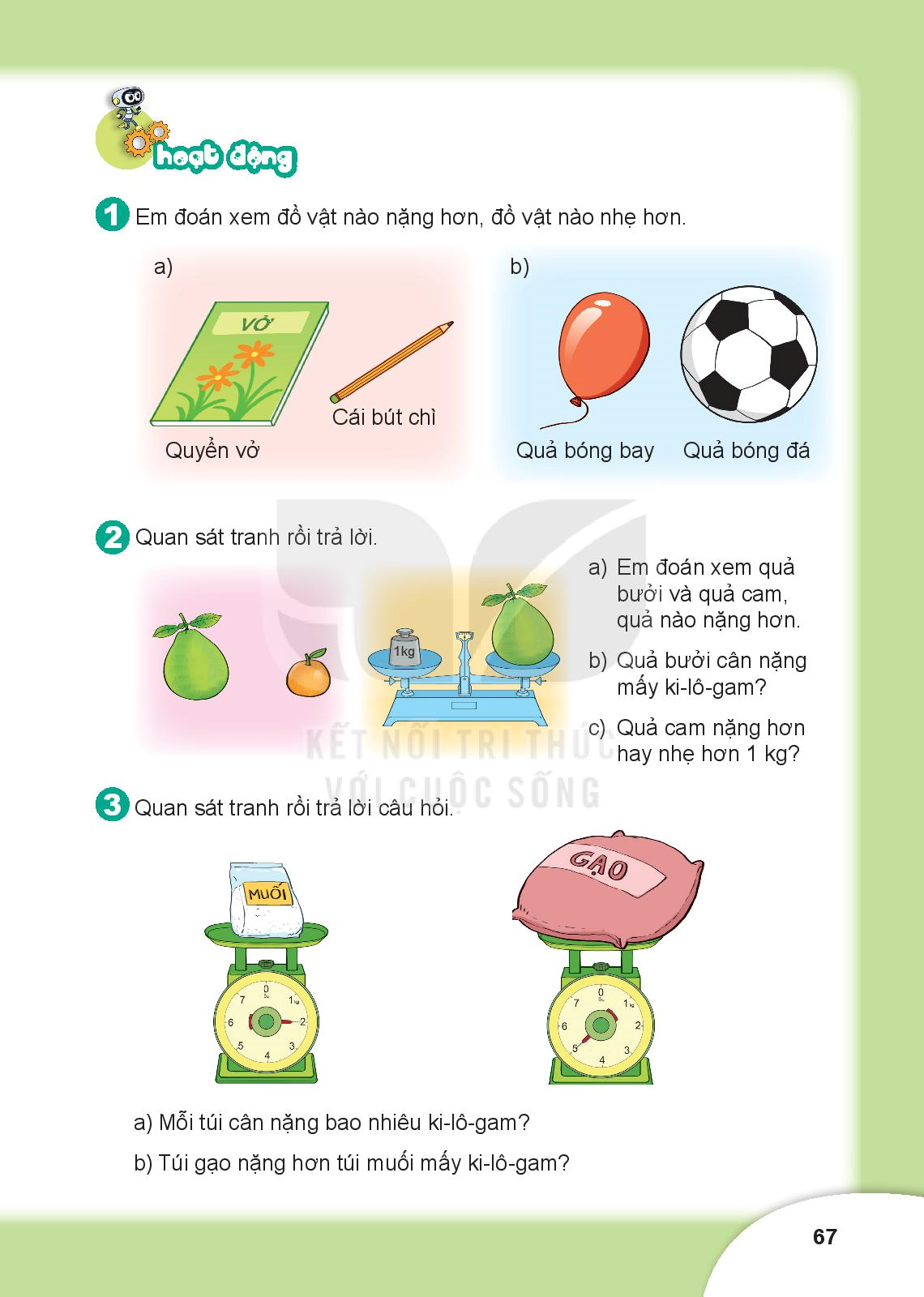 3
Quan sát tranh rồi trả lời câu hỏi.
2kg
5kg
Túi gạo nặng hơn túi muối số ki-lô-gam là:
              5 – 2 = 3 (kg)
                       Đáp số: 3 kg
HOẠT ĐỘNG
1
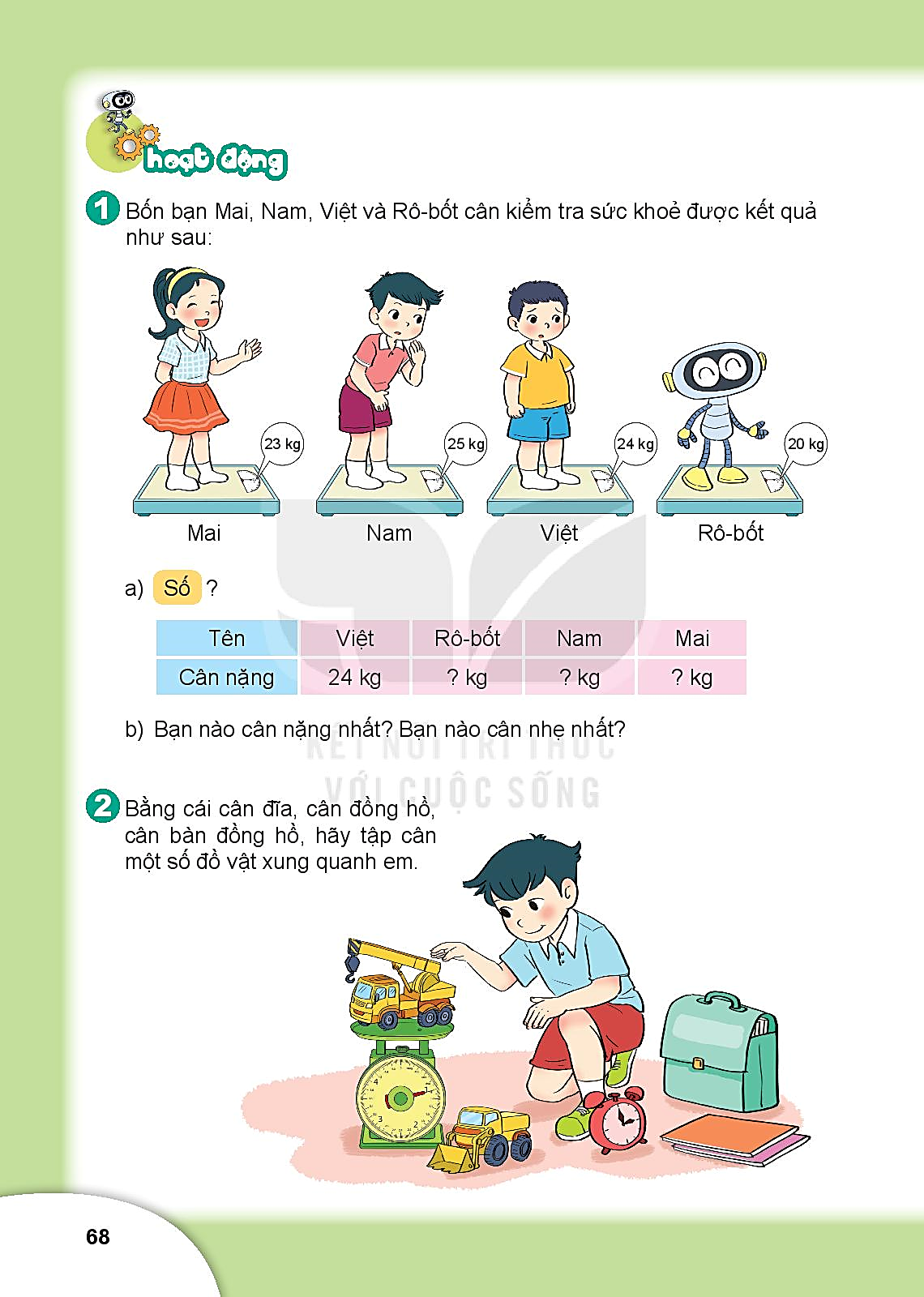 Bốn bạn Mai, Nam, Việt và Rô-bốt cân kiểm tra sức khỏe được kết quả như sau:
nặng nhất
nhẹ nhất
a) Số  ?
20 kg
25 kg
23 kg
Bằng cái cân đĩa, cân đồng hồ, cân bàn đồng hồ, hãy tập cân một số đồ vật xung quanh em.
2
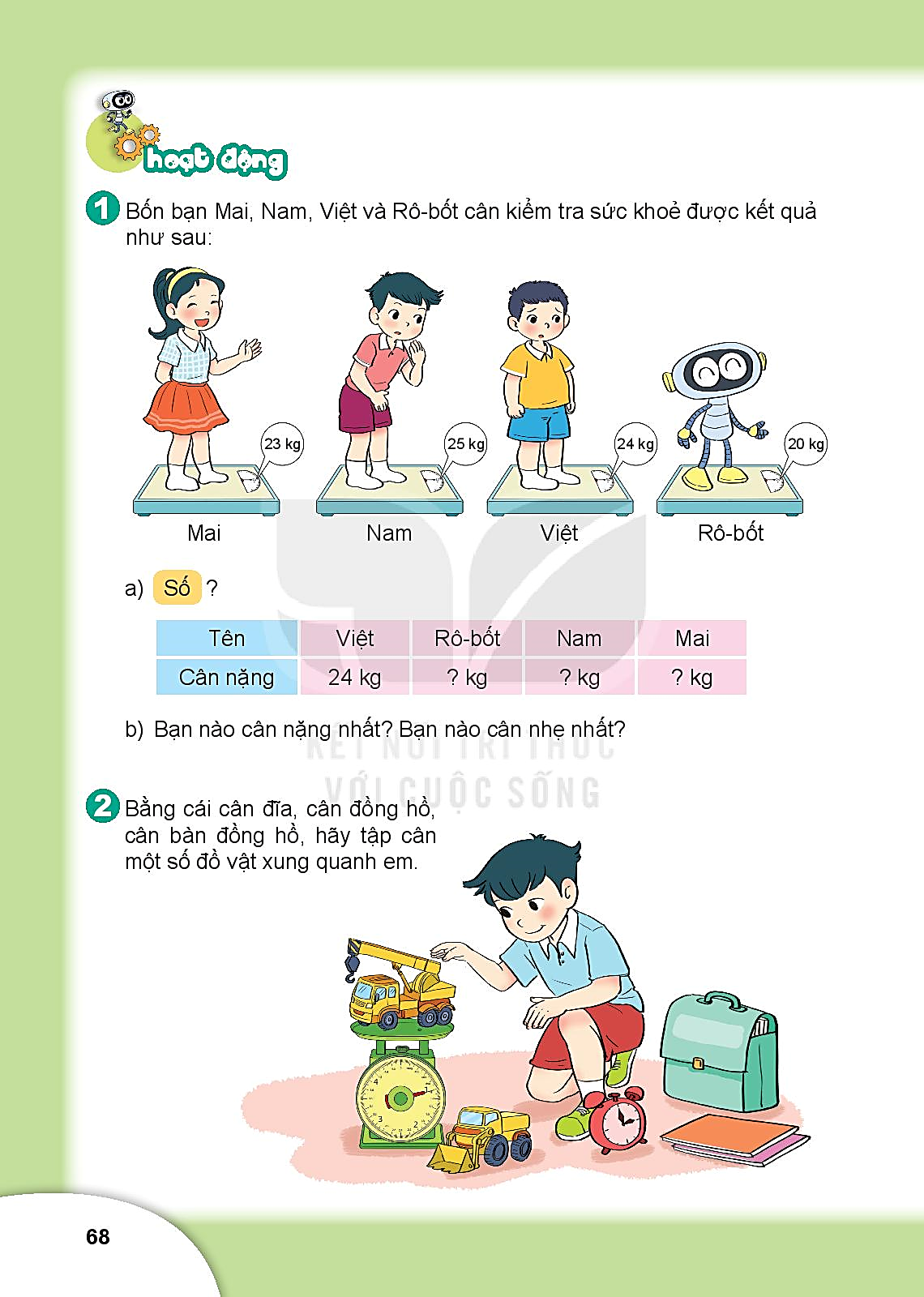 3
Rót hết nước từ bình của Việt và Mai được các cốc nước (như hình vẽ). Bình của bạn nào chứa nhiều nước hơn và nhiều hơn mấy cốc?
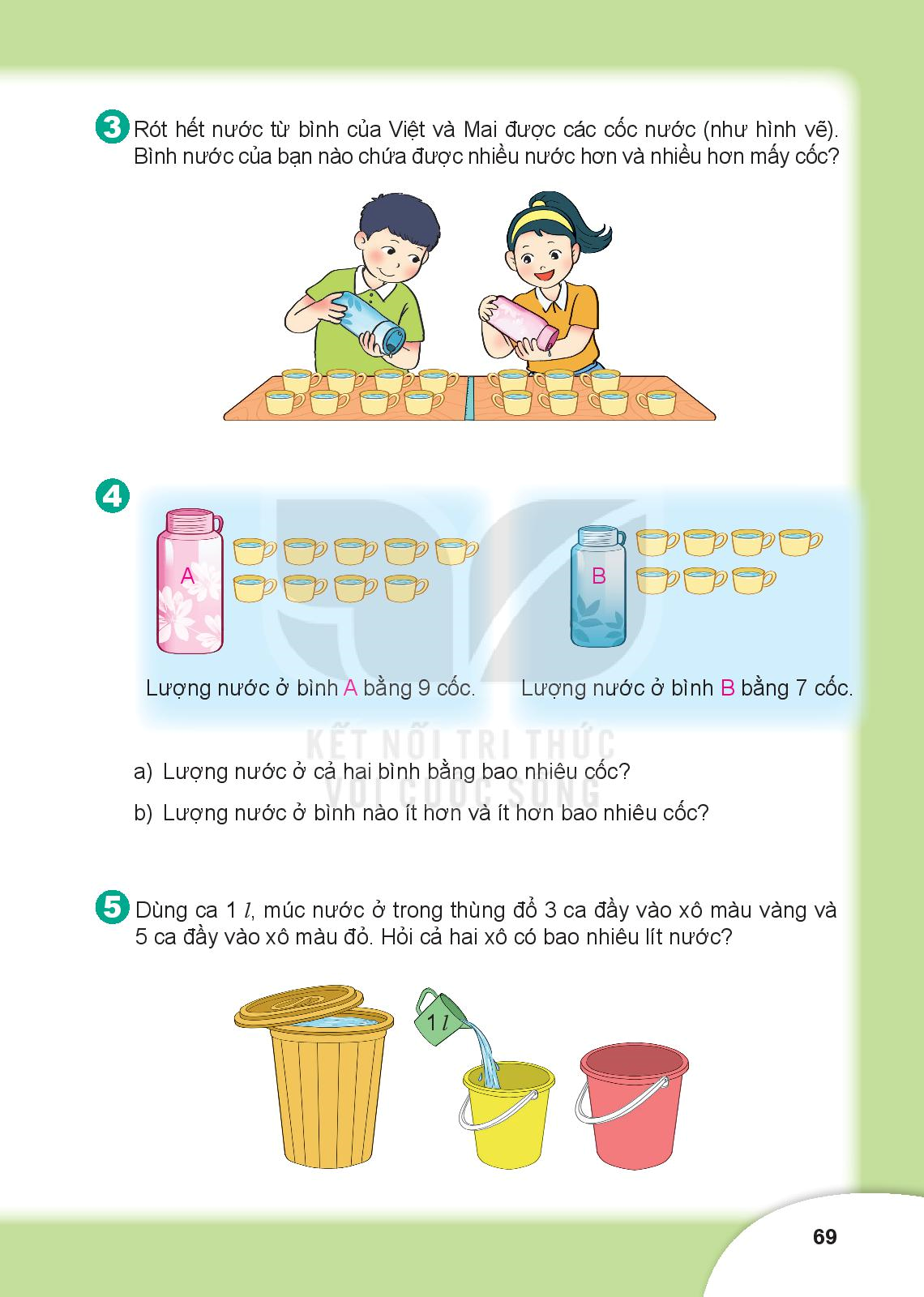 8
cốc
7
cốc
Lượng nước ở bình của Việt nhiều hơn ở bình của Mai là:
                             8 -7 = 1 (cốc)
                                    Đáp số: 1 cốc
4
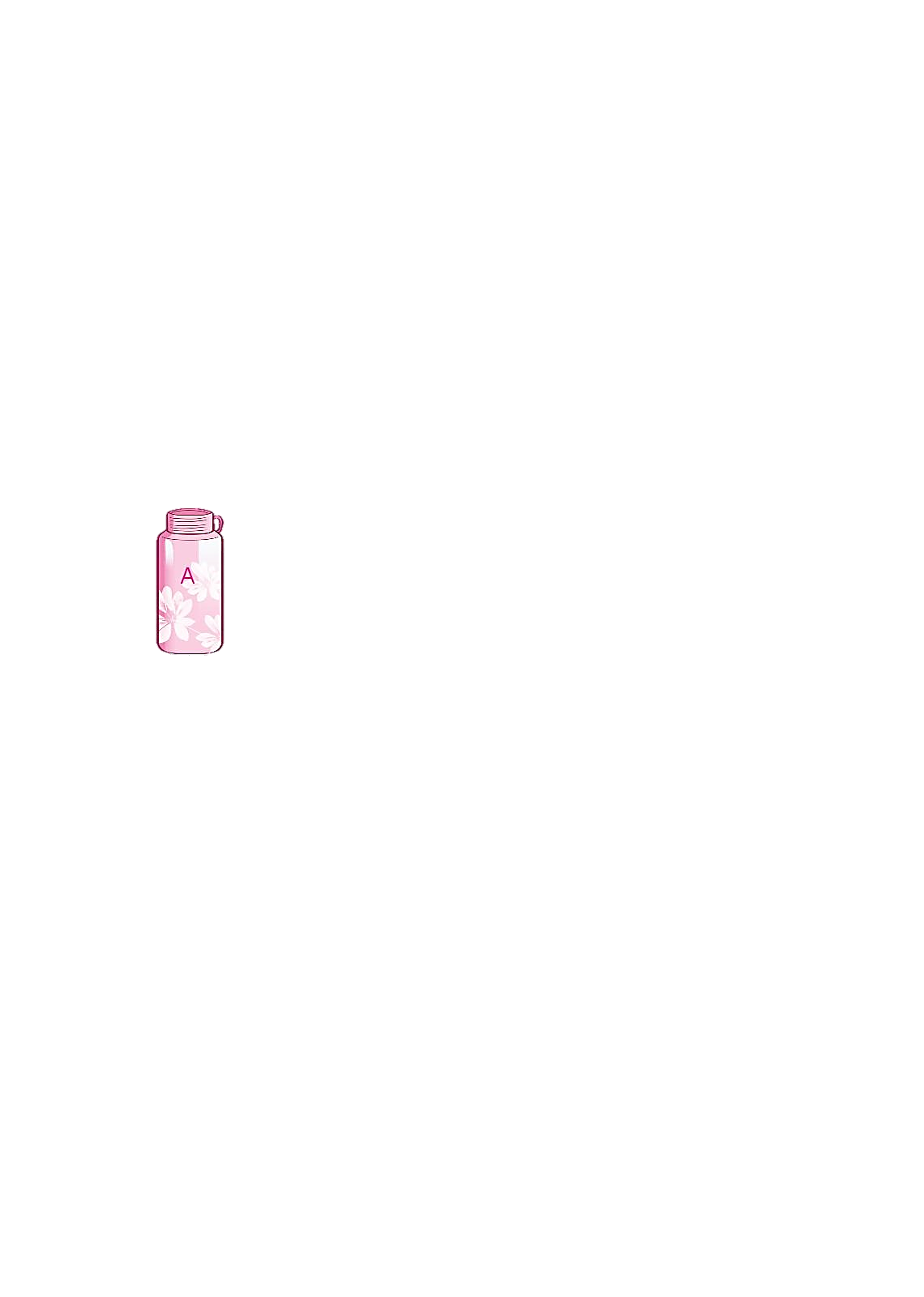 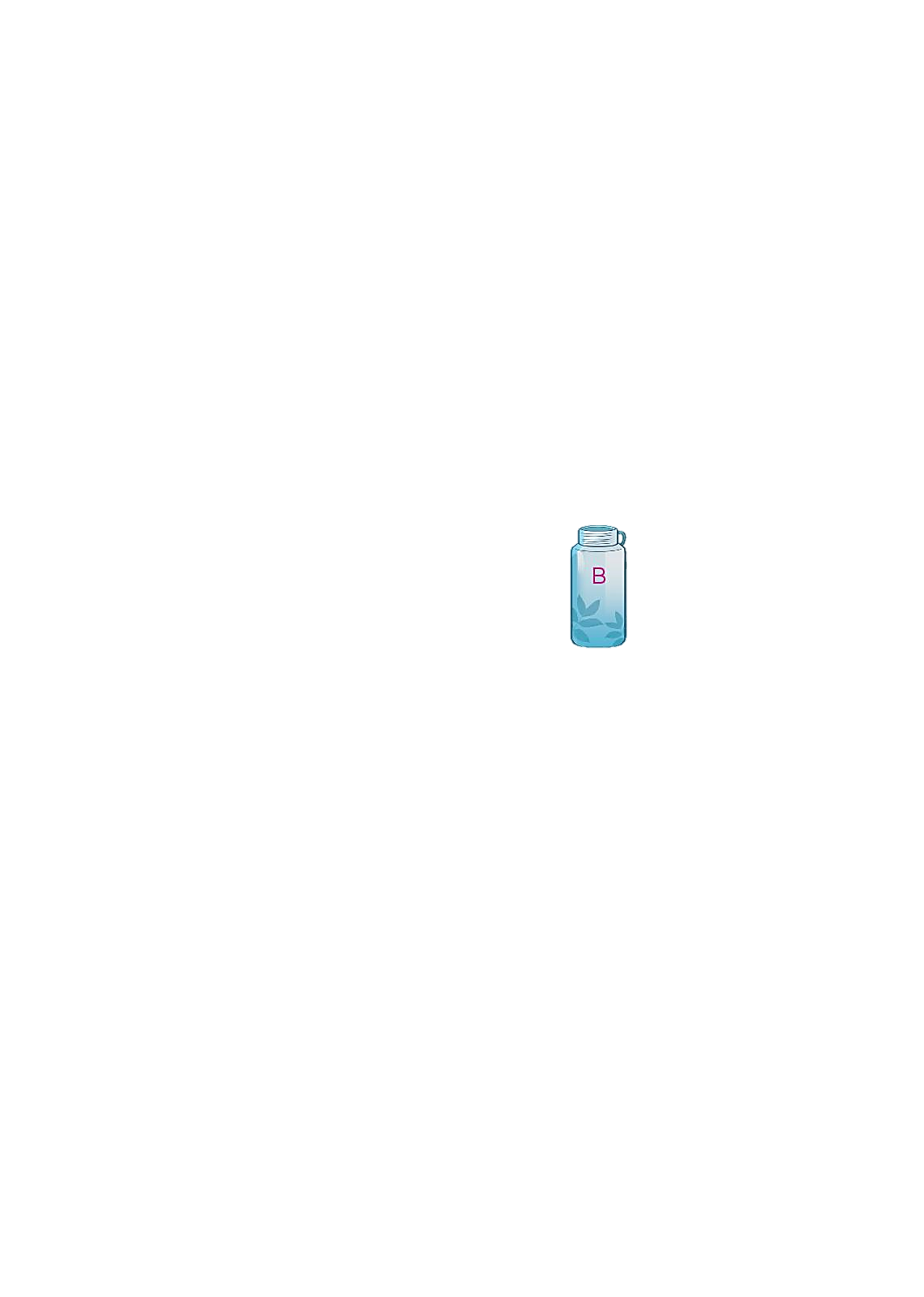 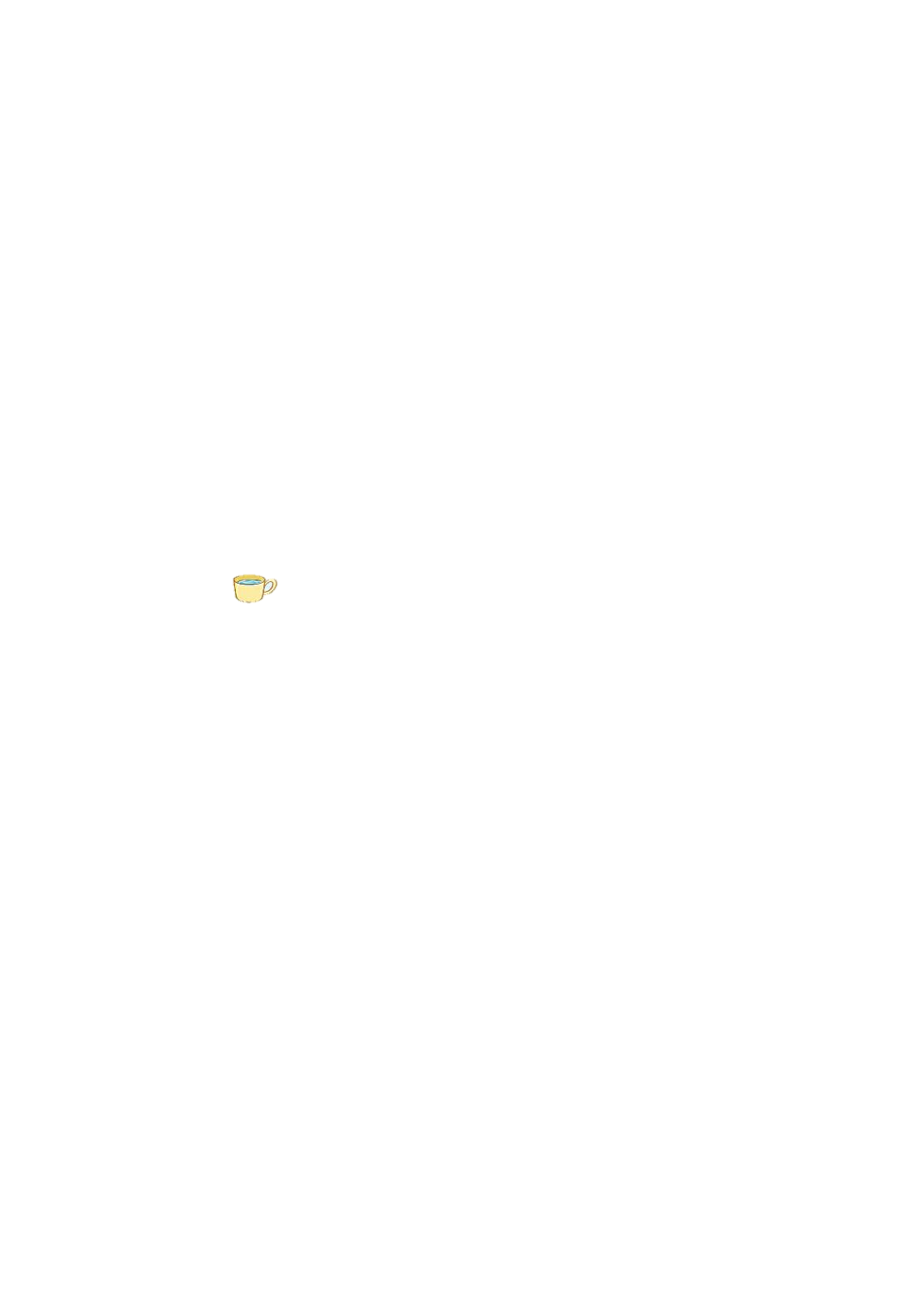 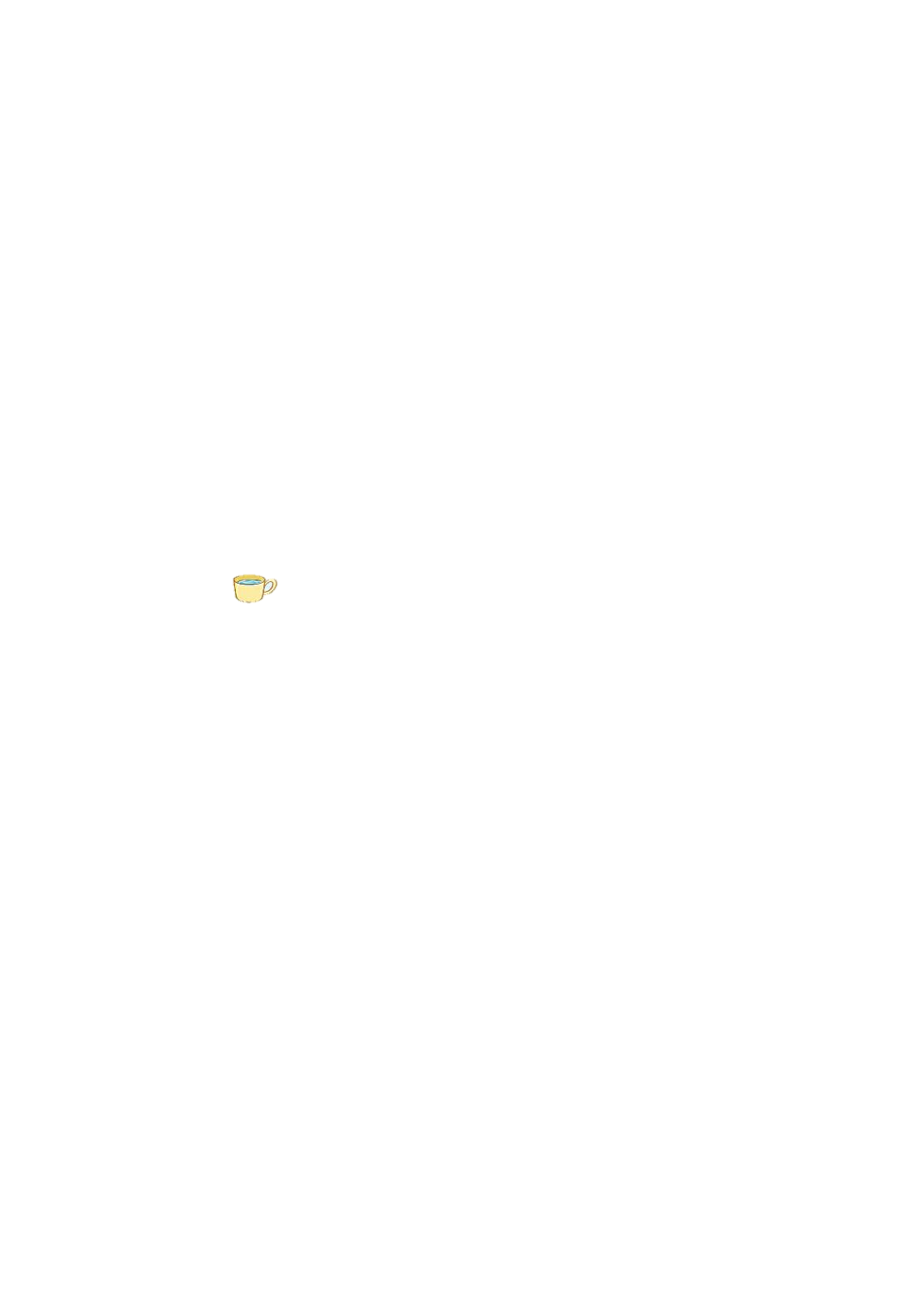 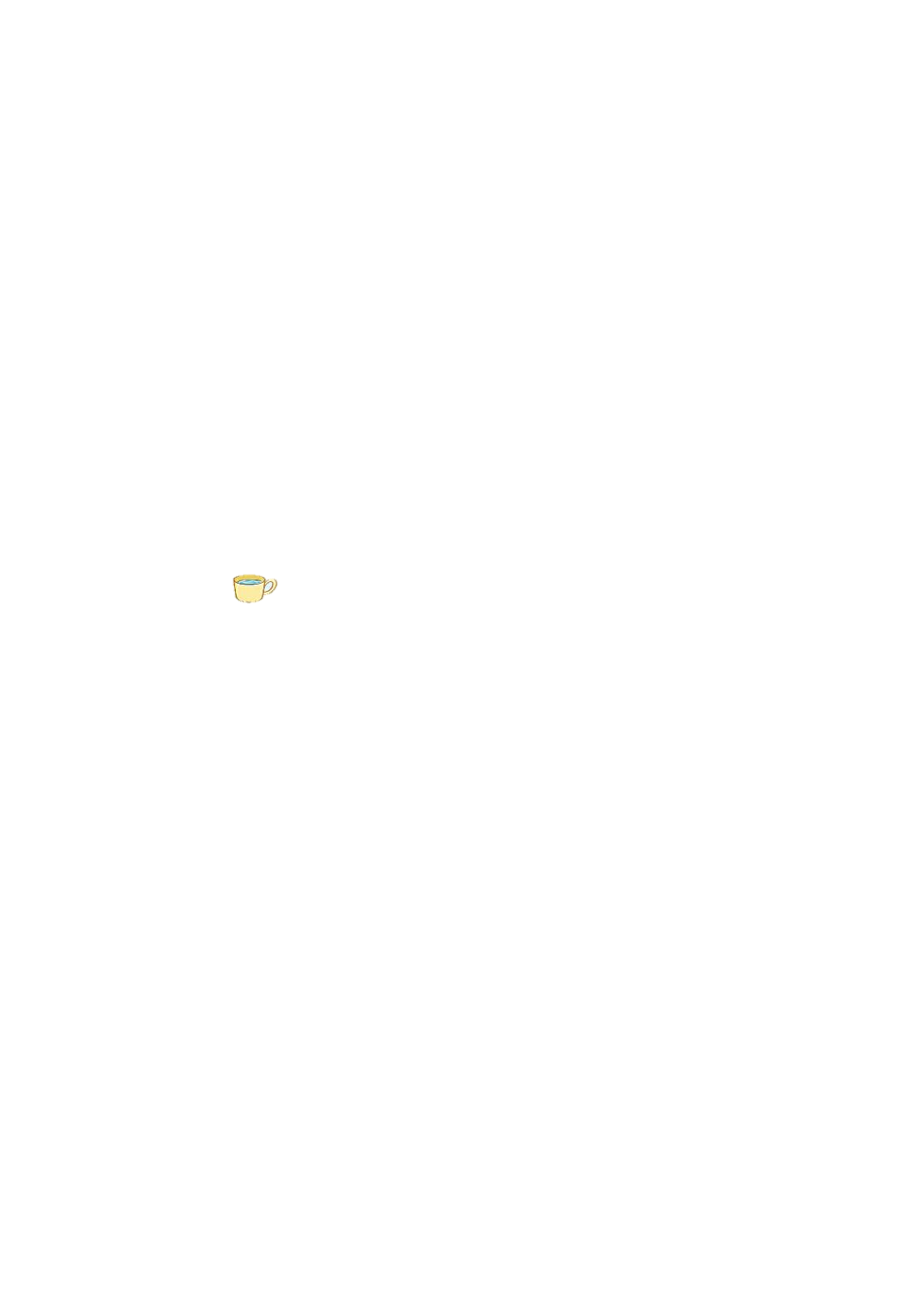 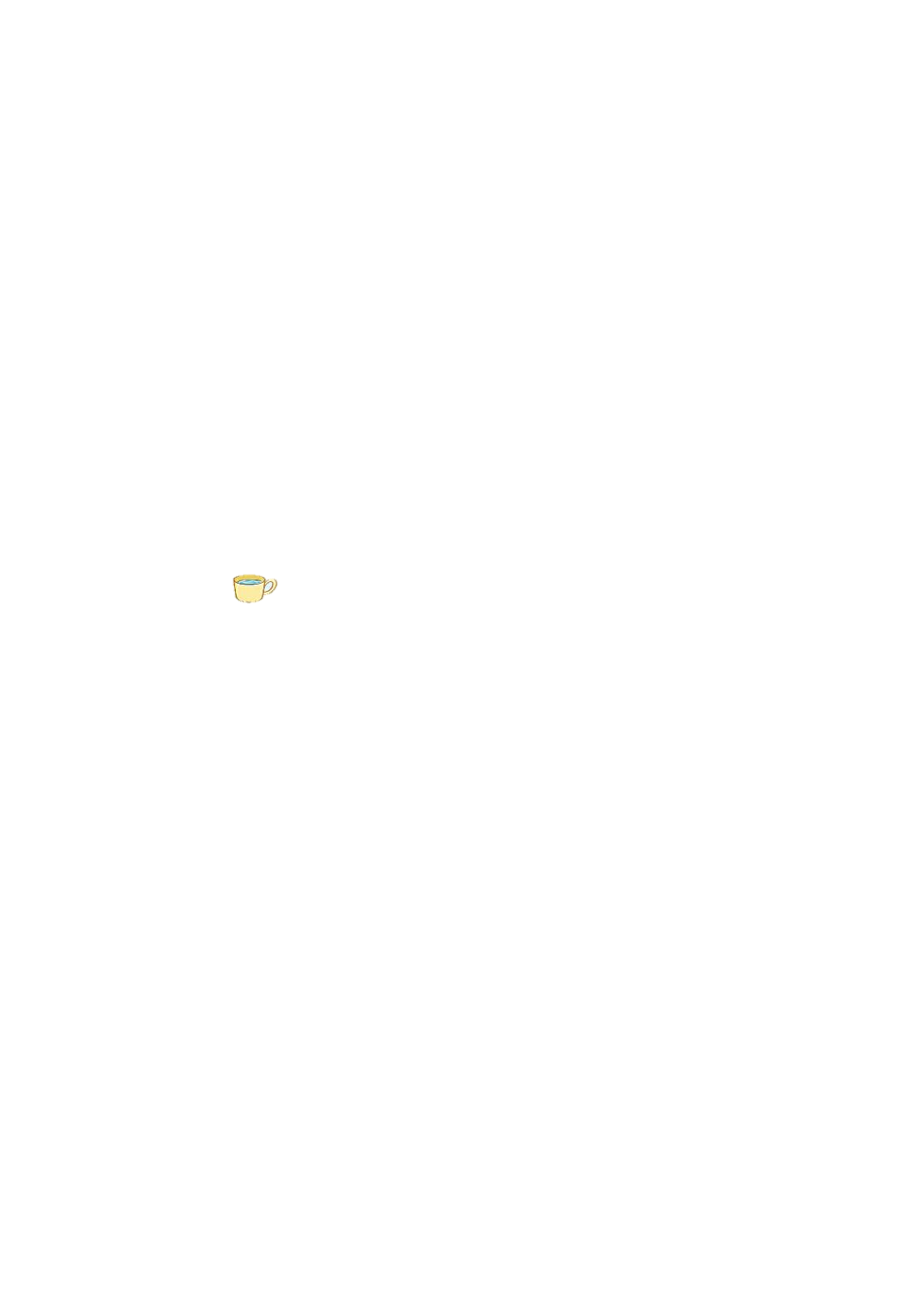 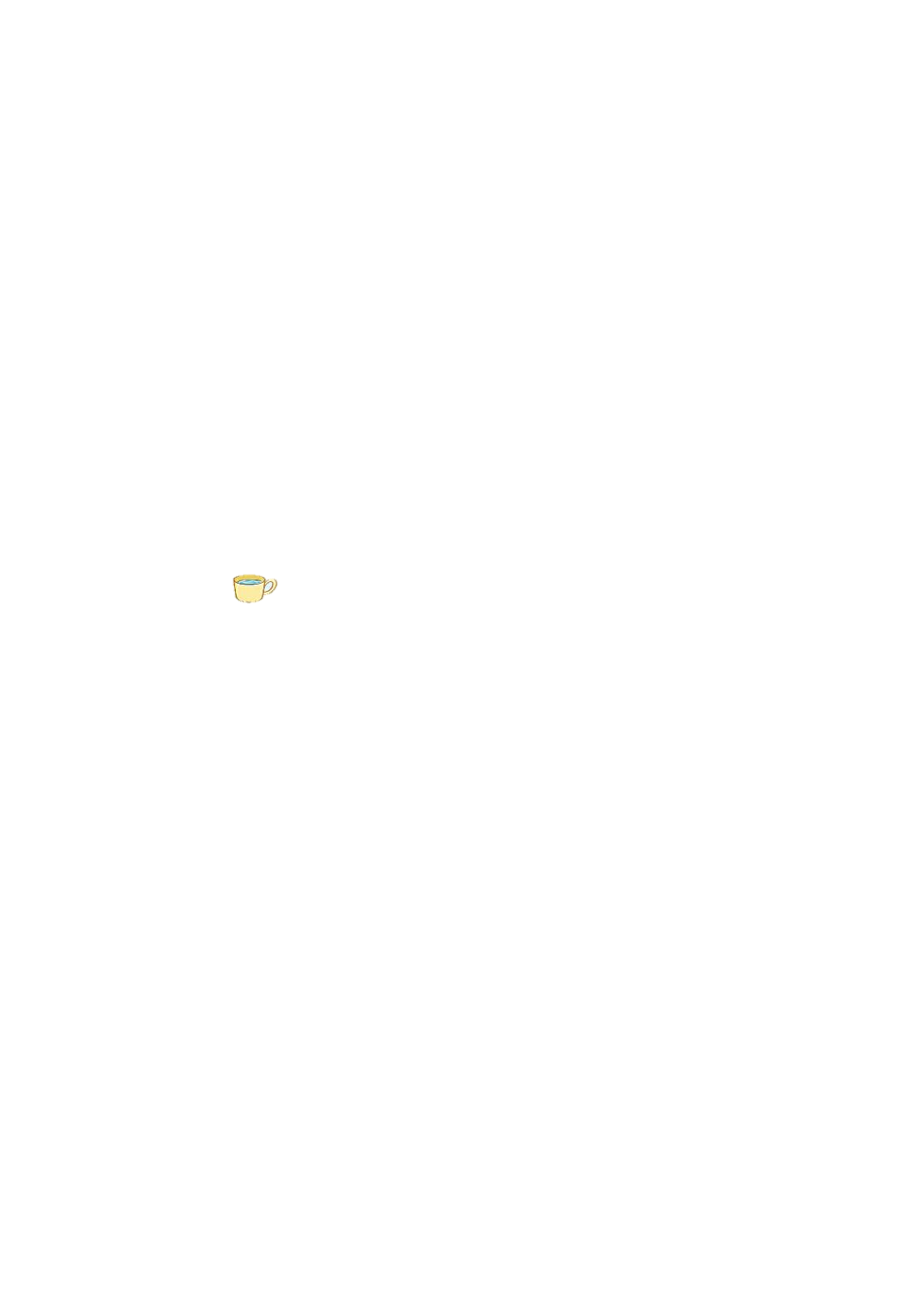 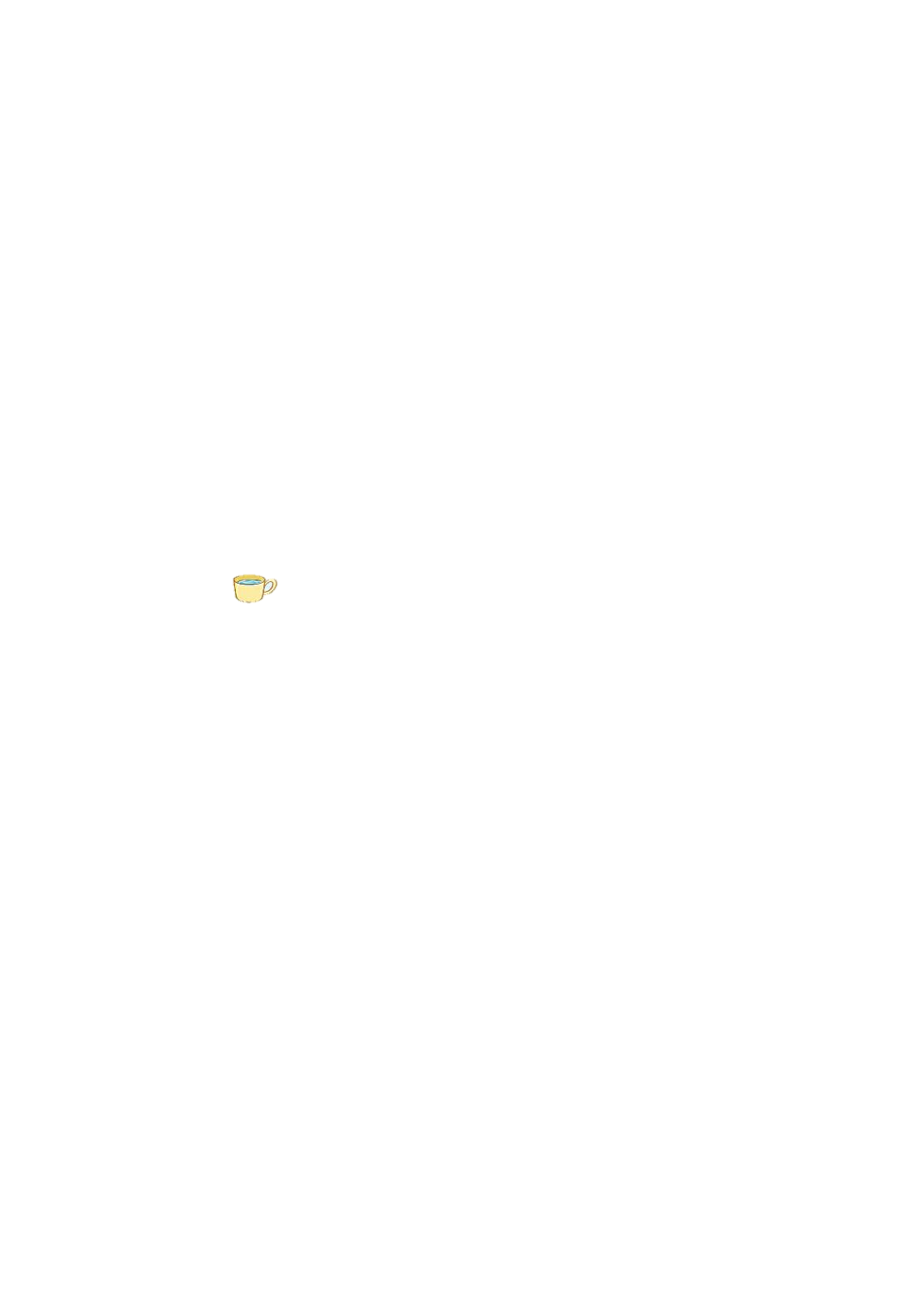 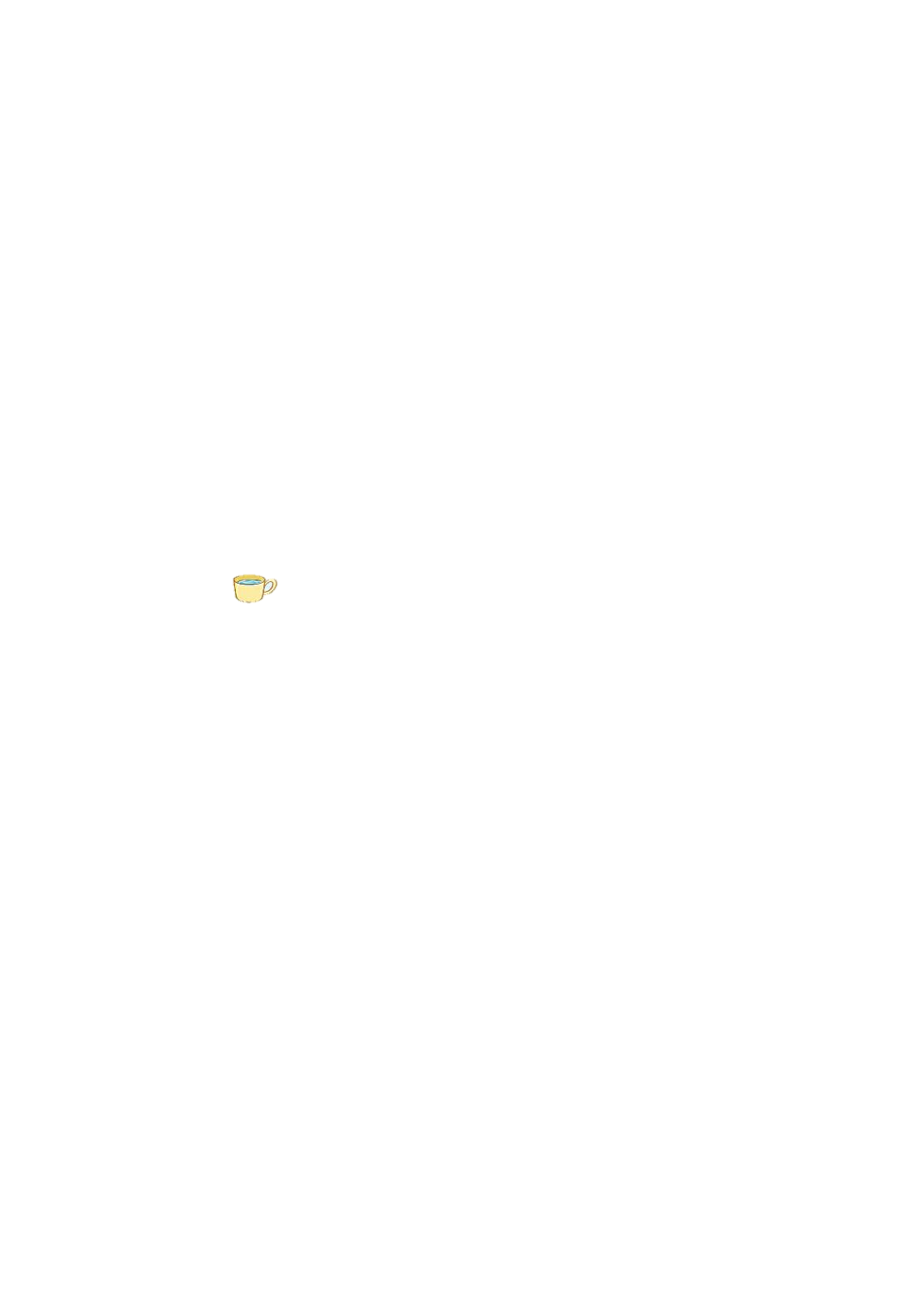 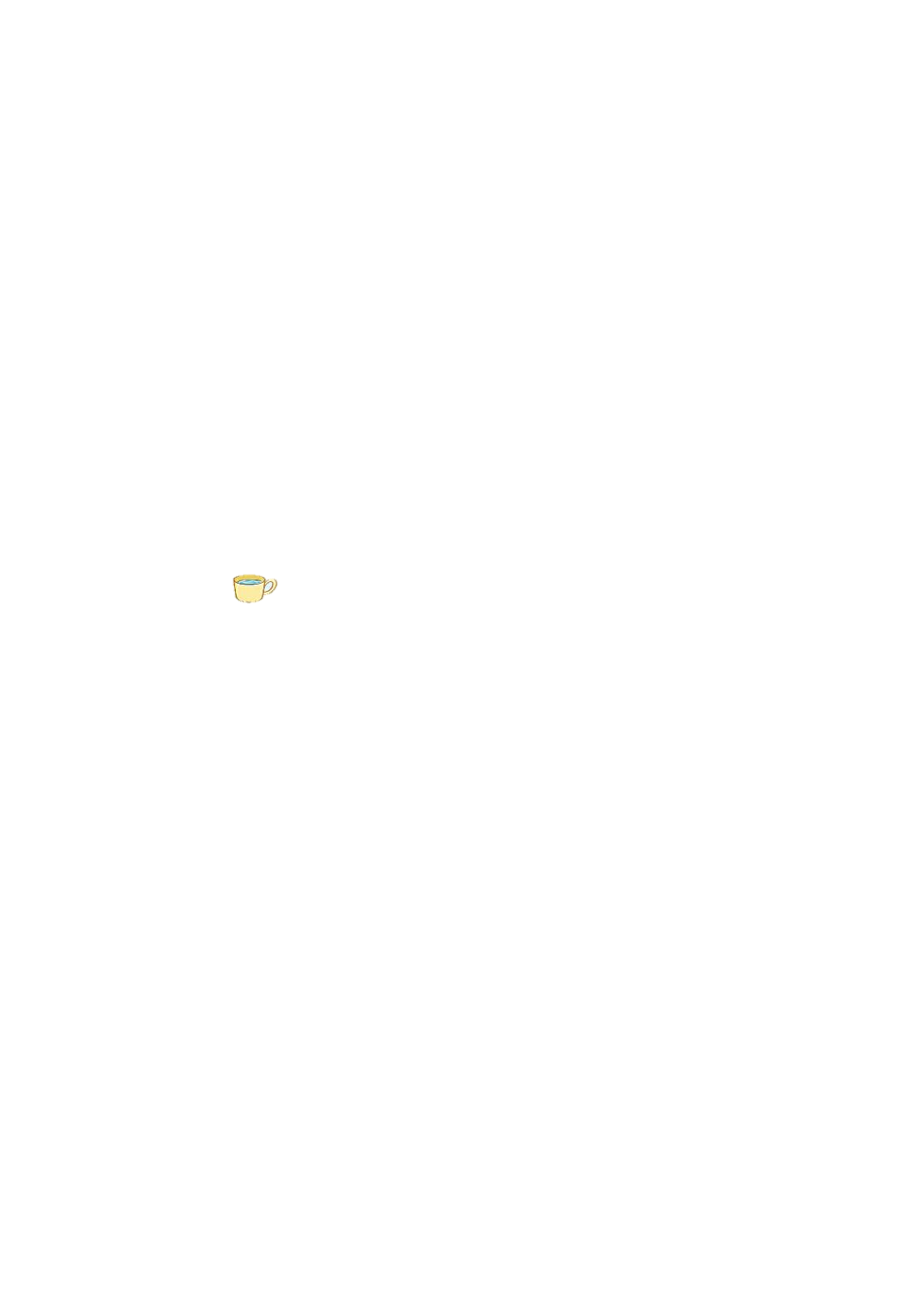 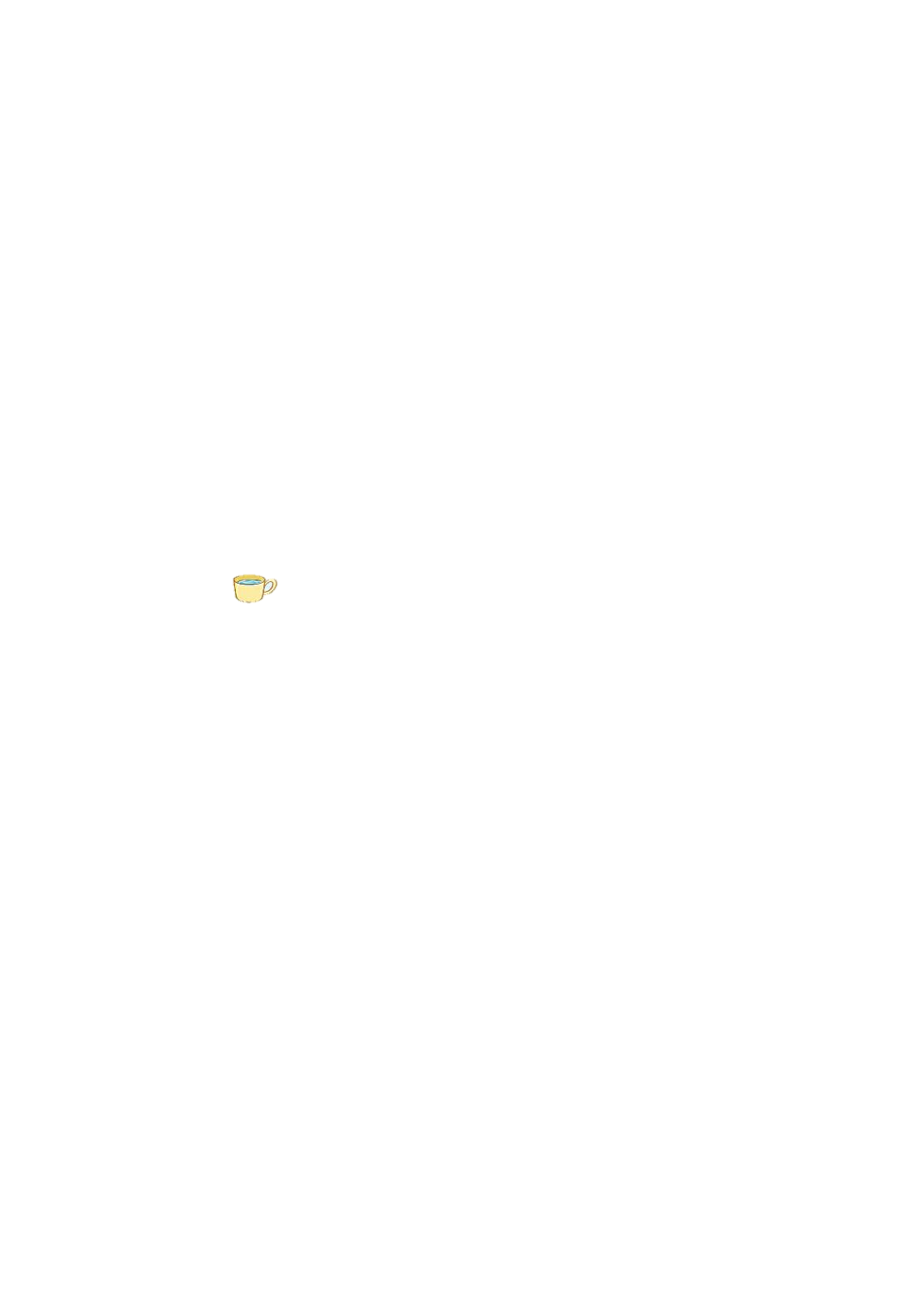 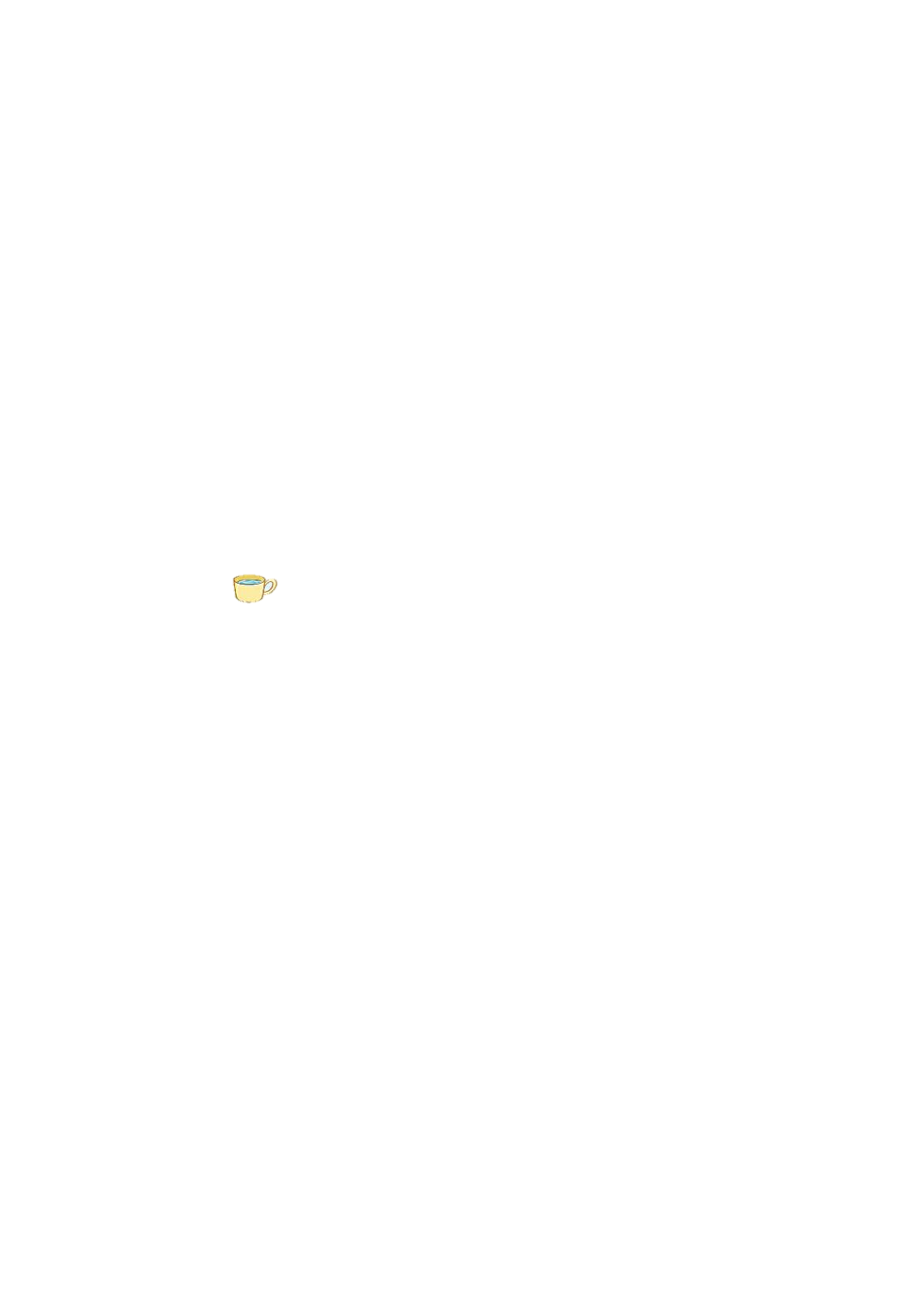 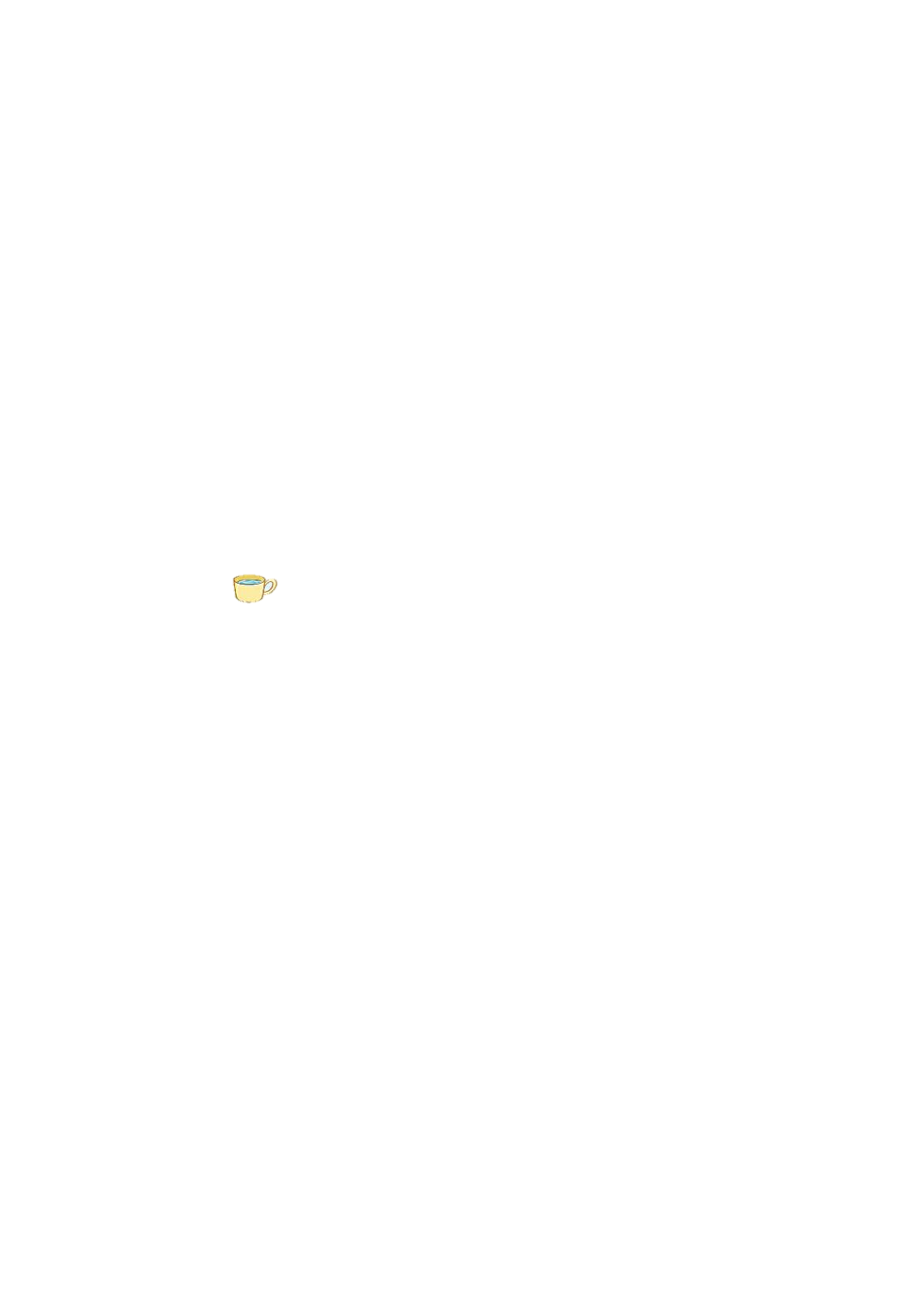 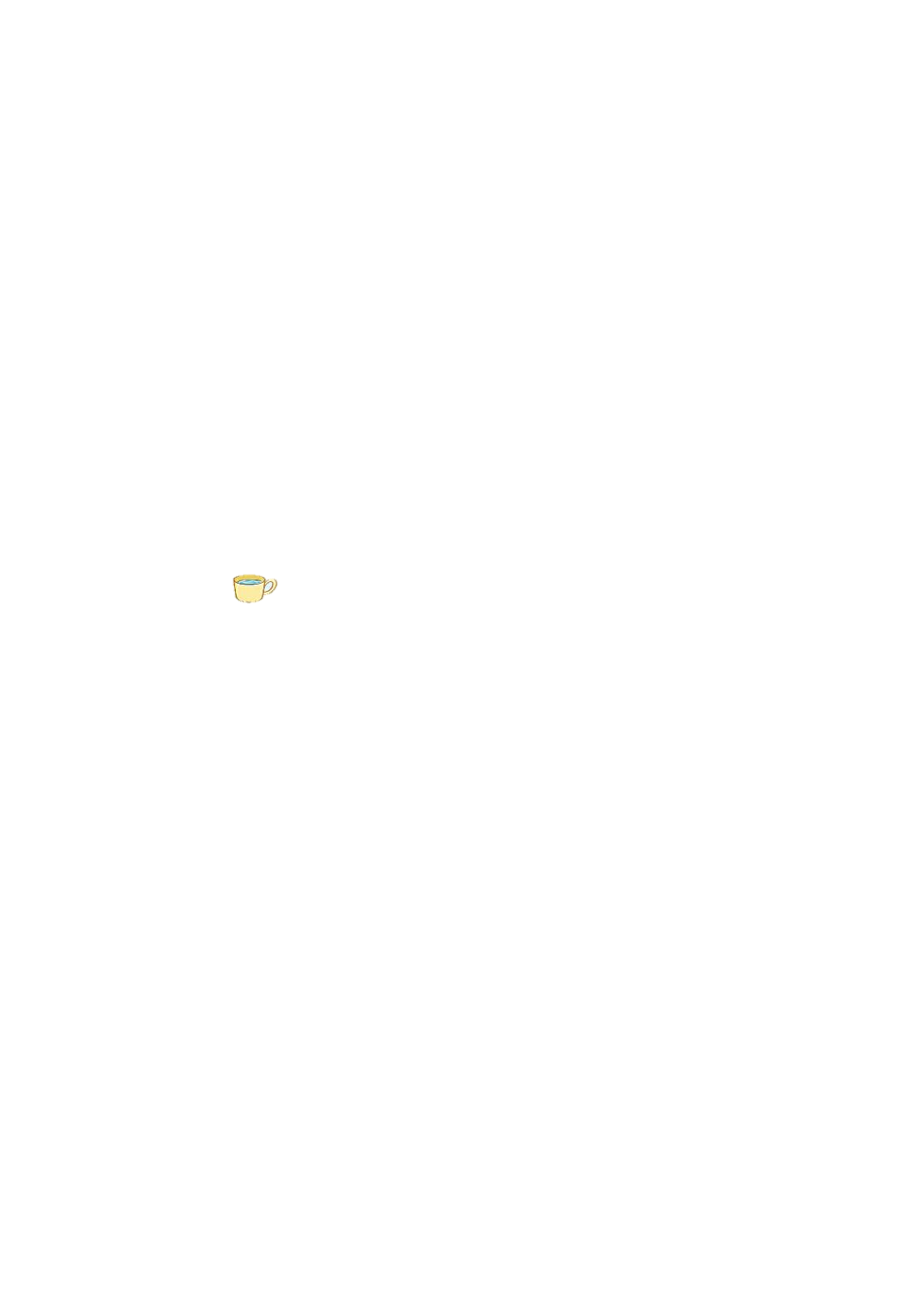 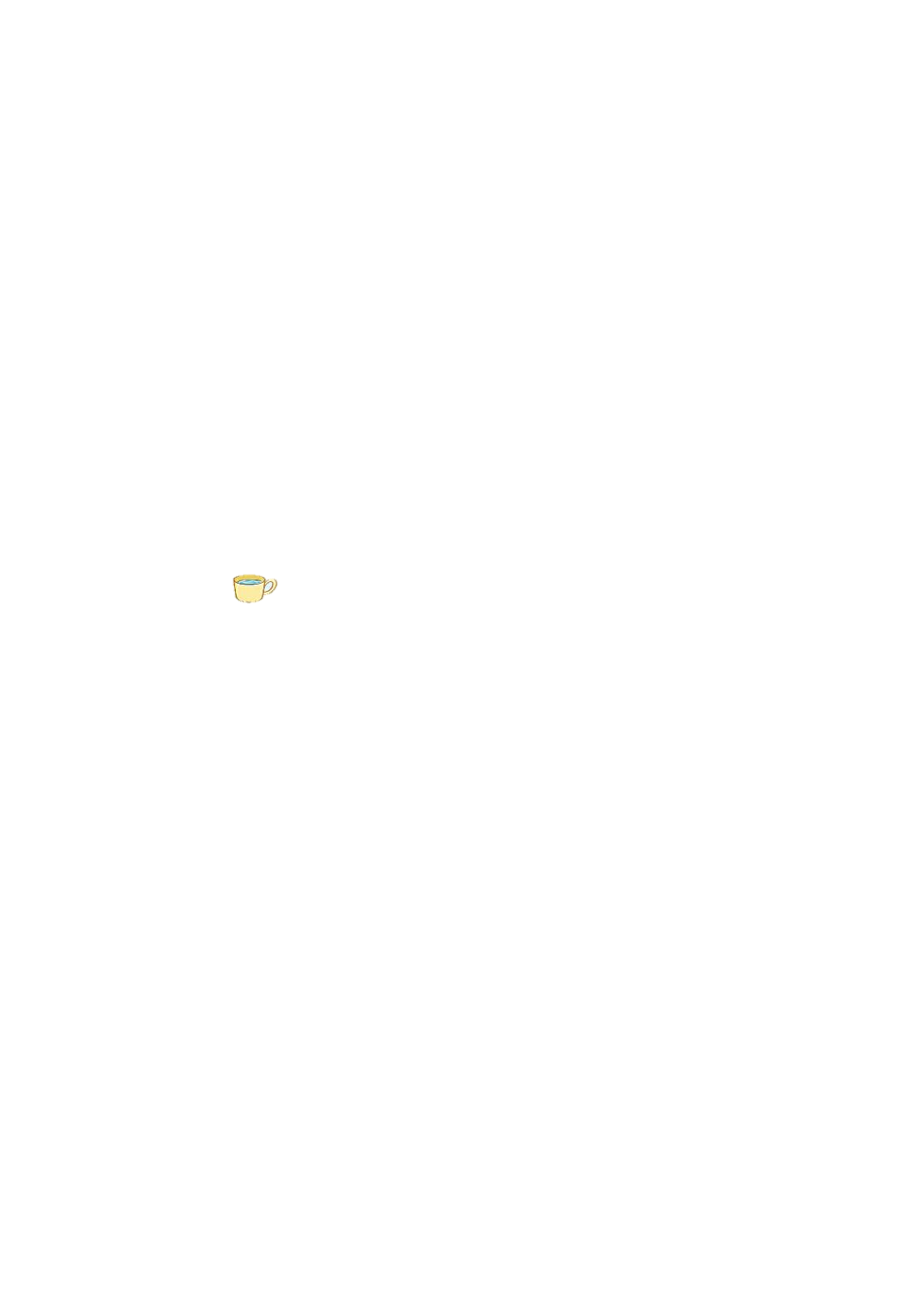 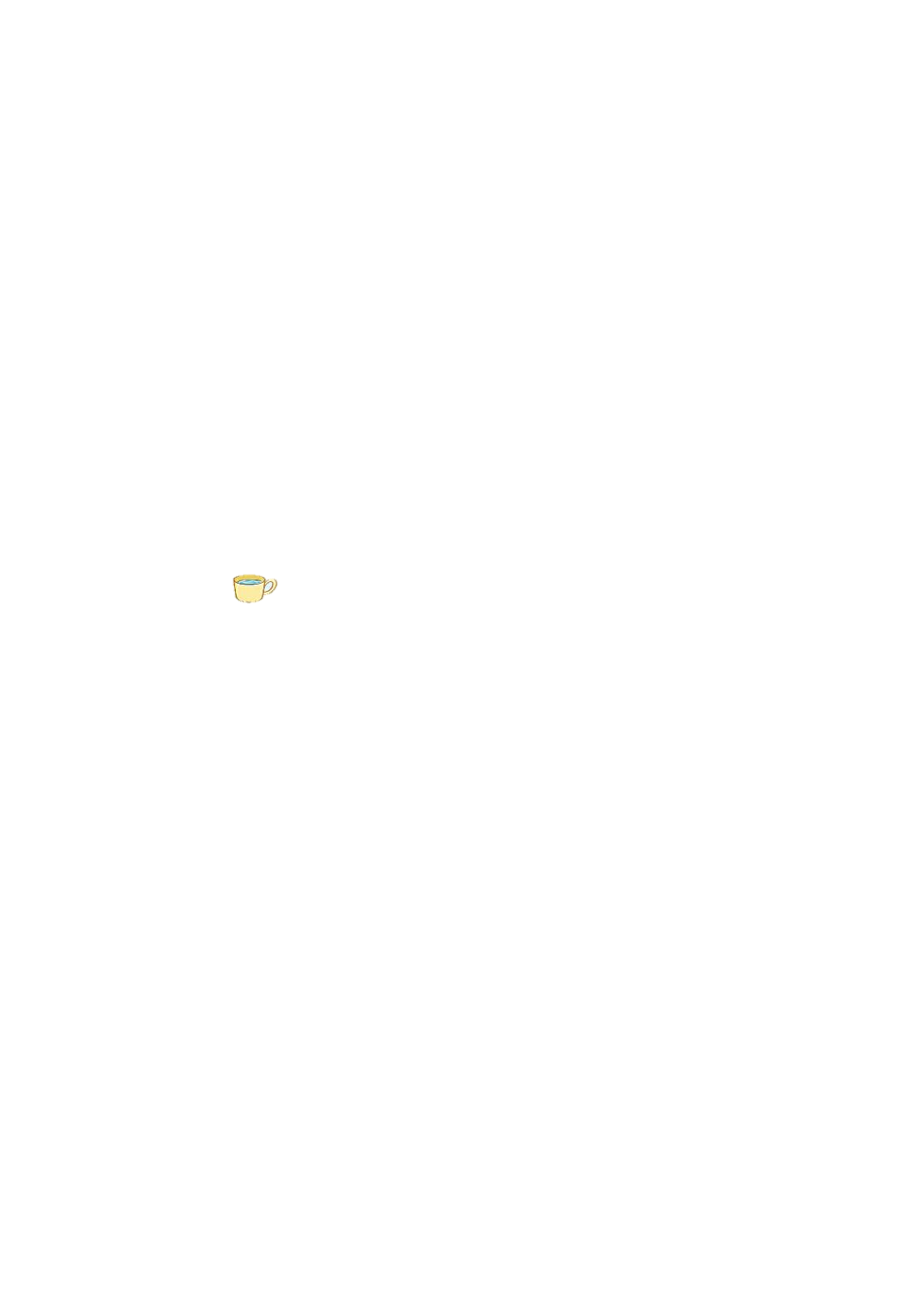 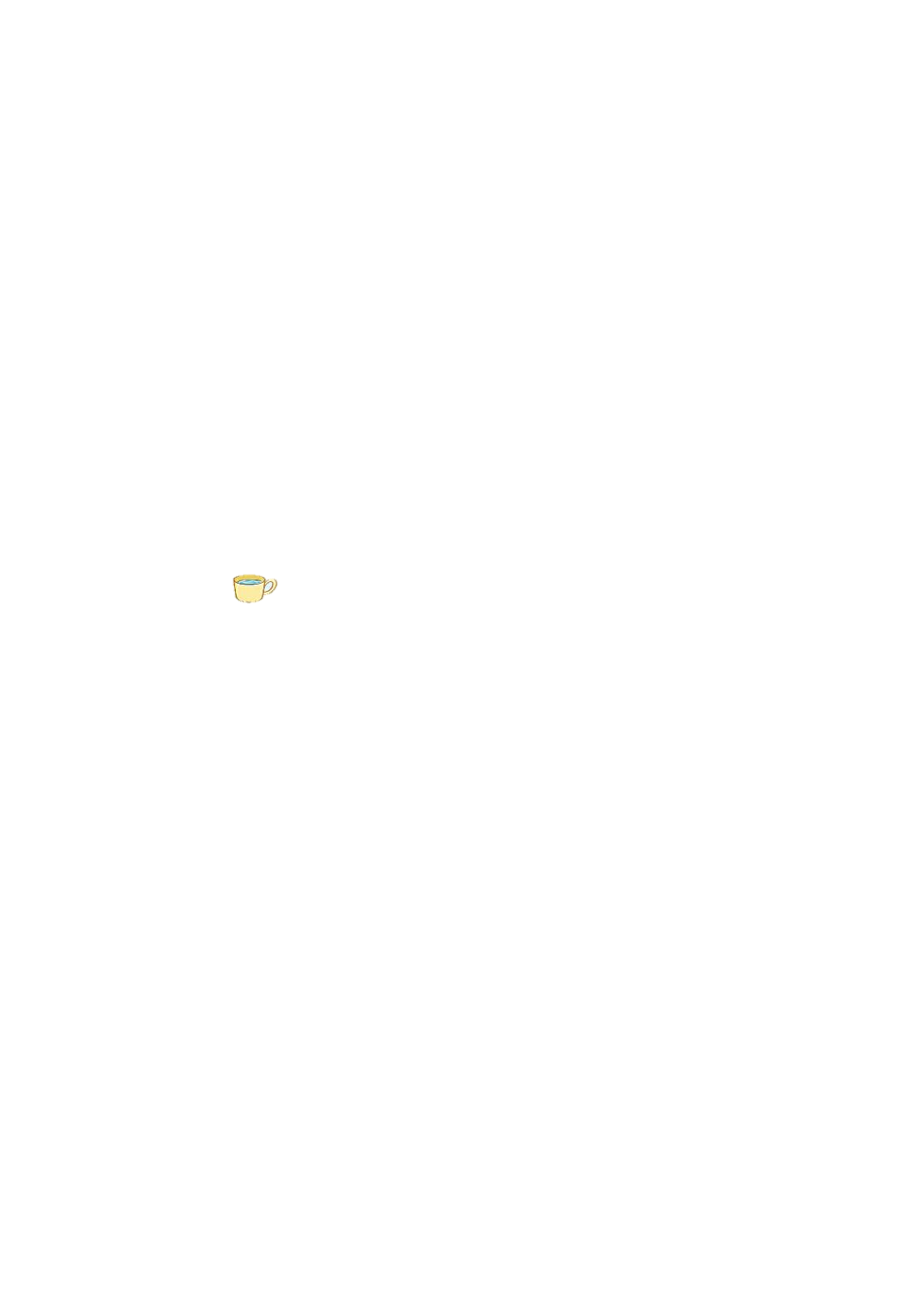 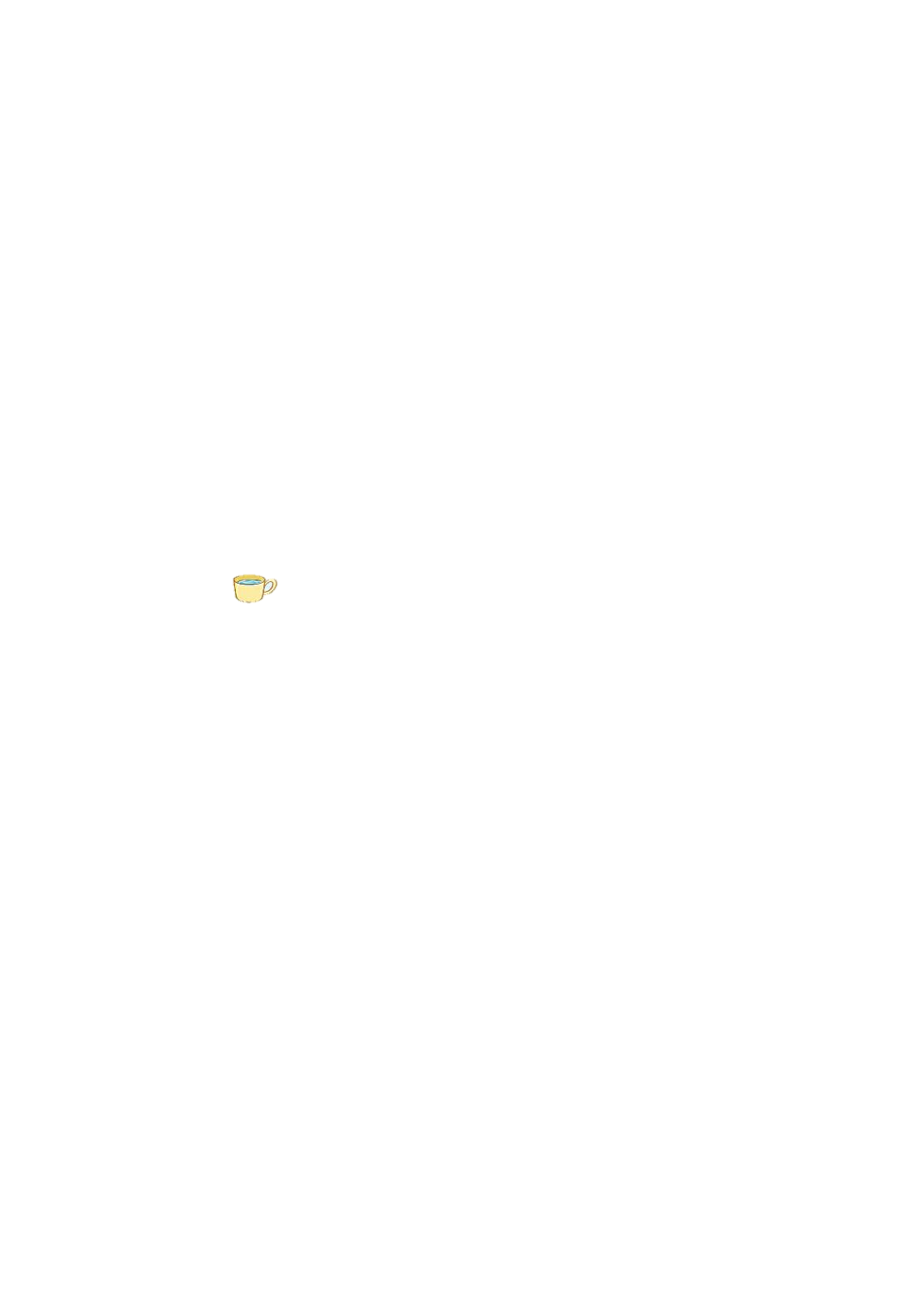 Lượng nước ở bình A bằng 9 cốc
Lượng nước ở bình B bằng 7 cốc
a) Lượng nước ở cả 2 bình là:
           9 + 7 = 16 (cốc)
                    Đáp số: 16 cốc
b) Lượng nước ở bình B ít hơn ở bình A là:
           9 – 7 = 2 (cốc)
                    Đáp số: 2 cốc
5
Dùng ca 1 l, múc nước ở trong thùng đỏ 3 ca đầy vào xô màu vàng và 5 ca đầy vào xô màu đỏ. Hỏi cả hai xô có bao nhiêu lít nước?
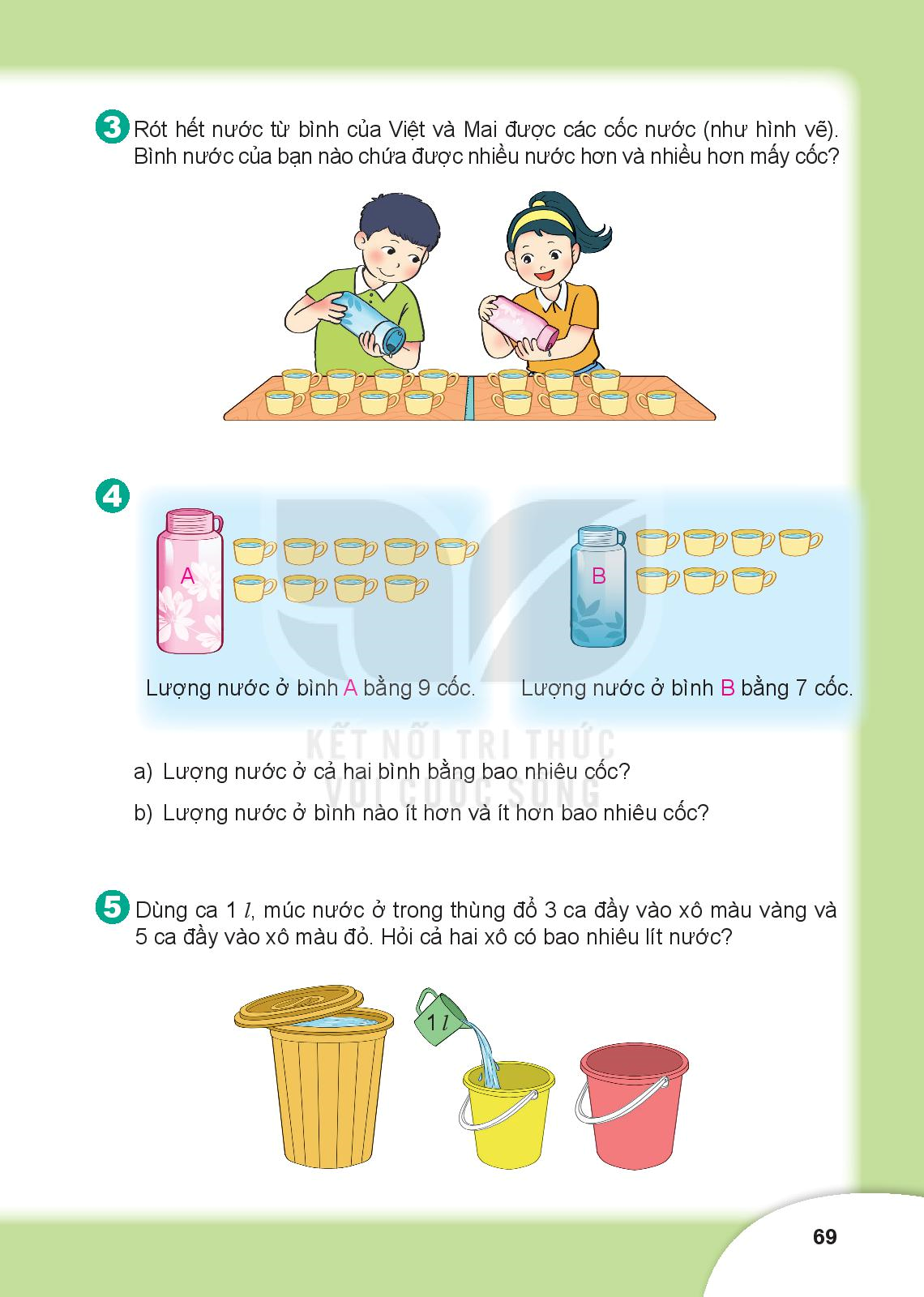 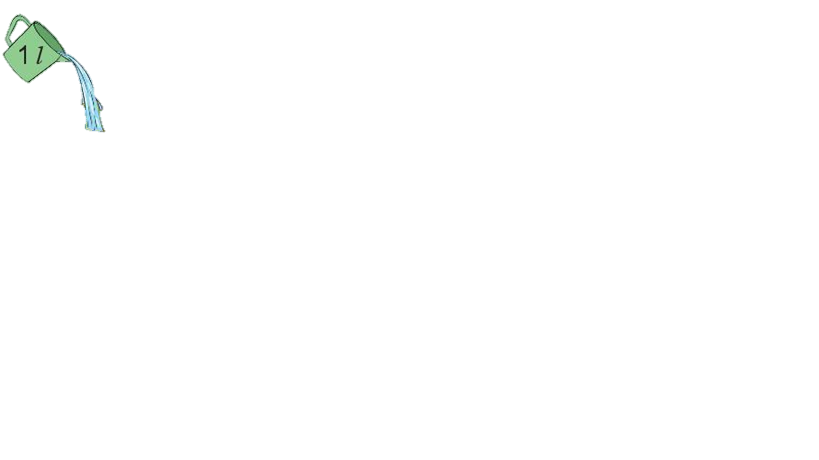 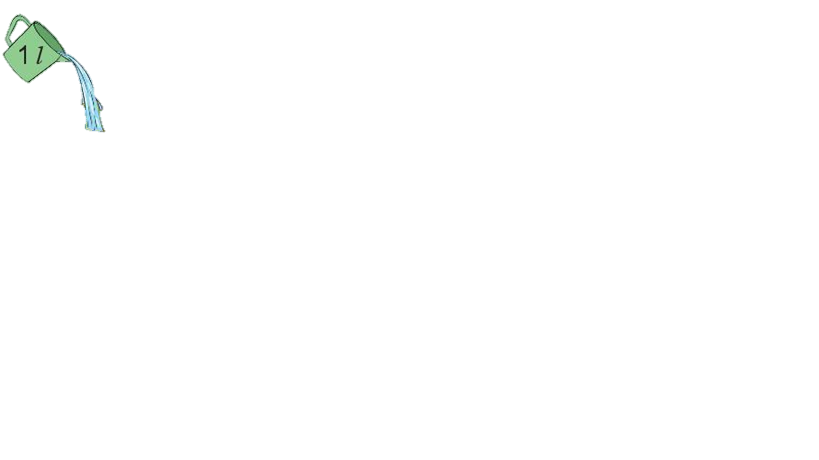 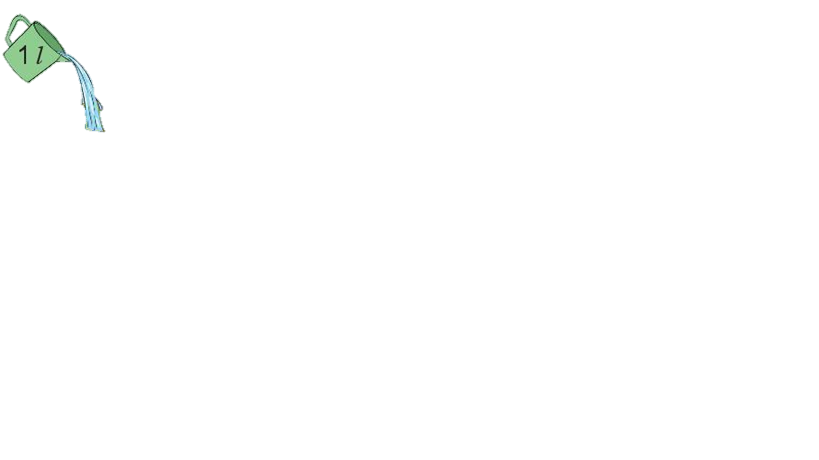 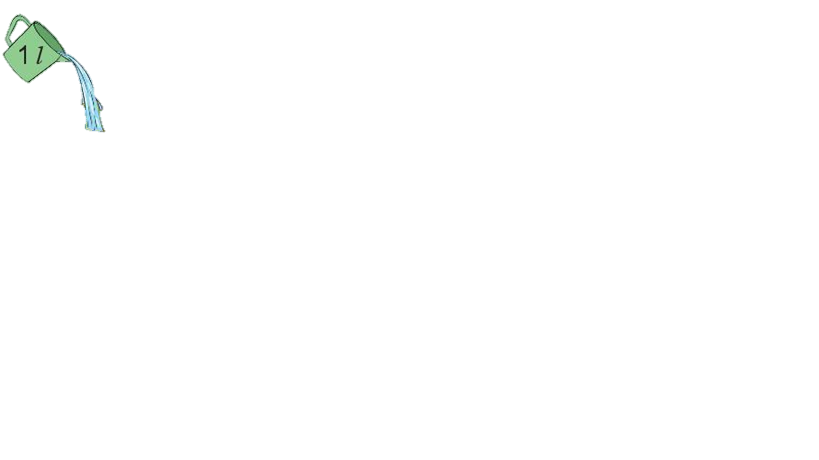 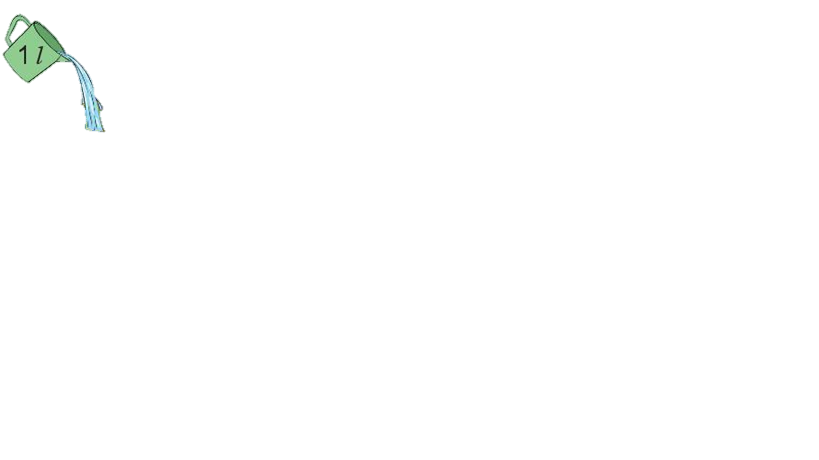 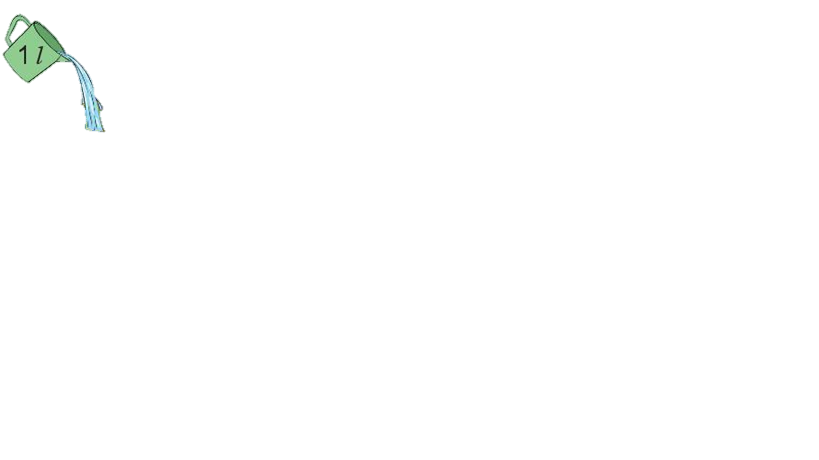 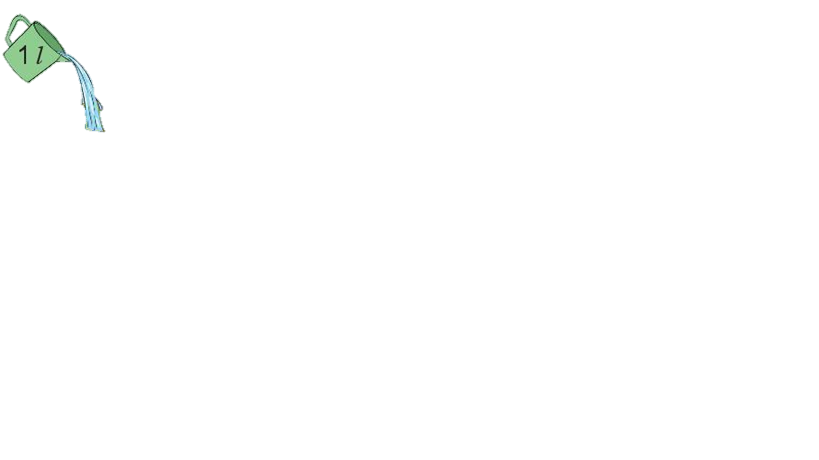 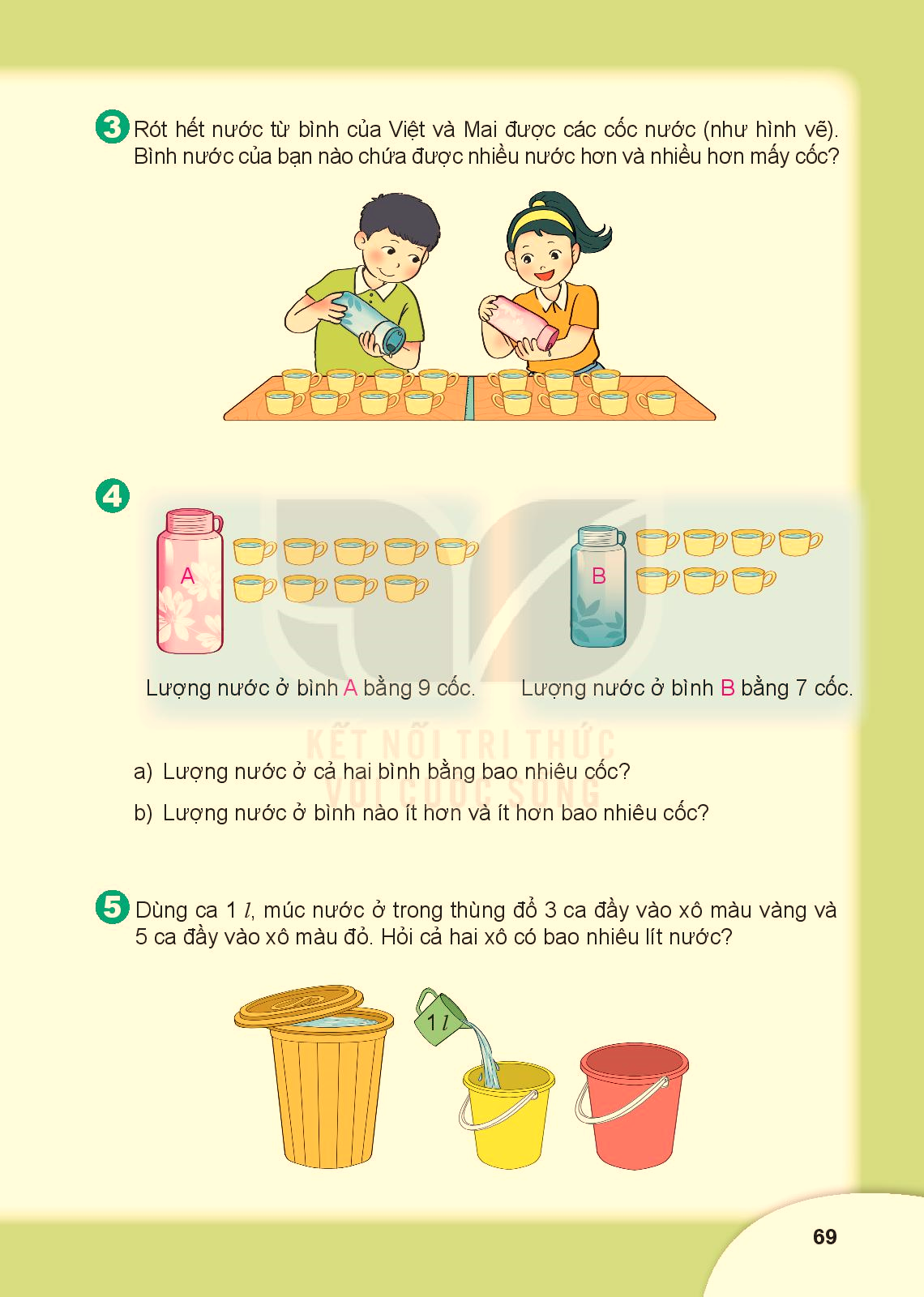 Số lít nước ở cả 2 xô là:
           3 + 5= 8 (l)
                     Đáp số: 8 l